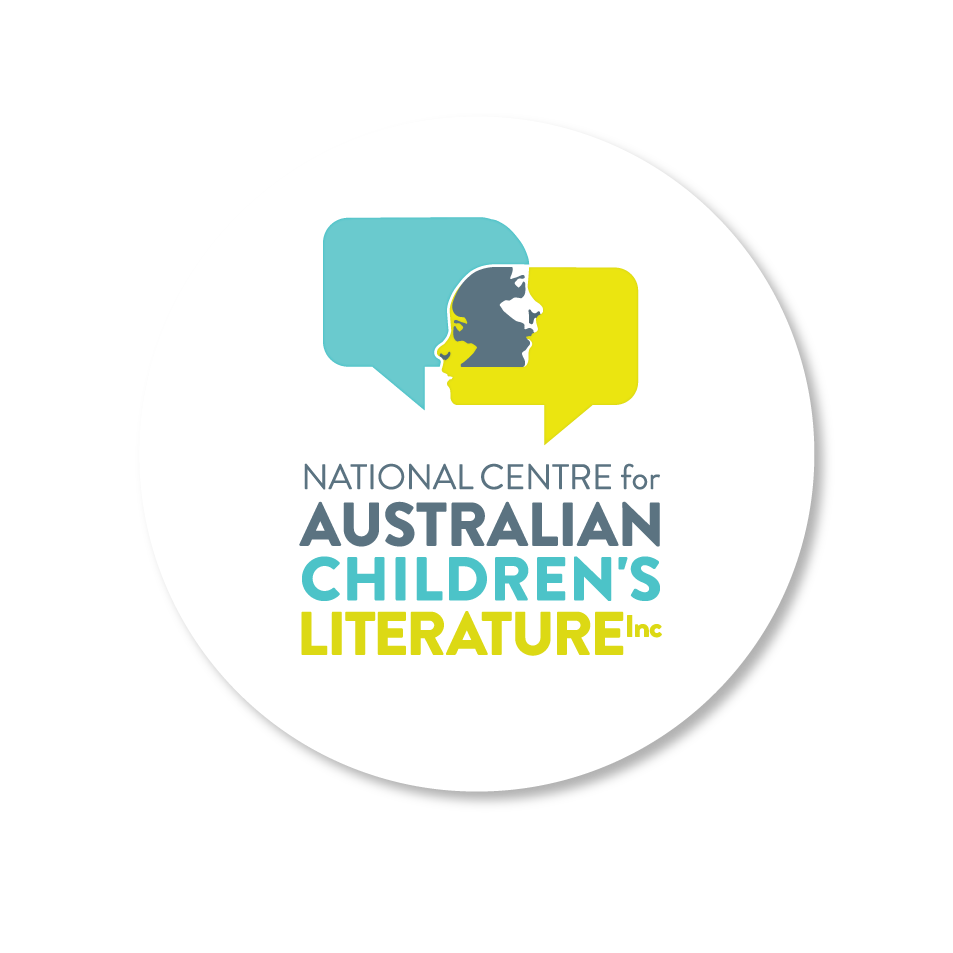 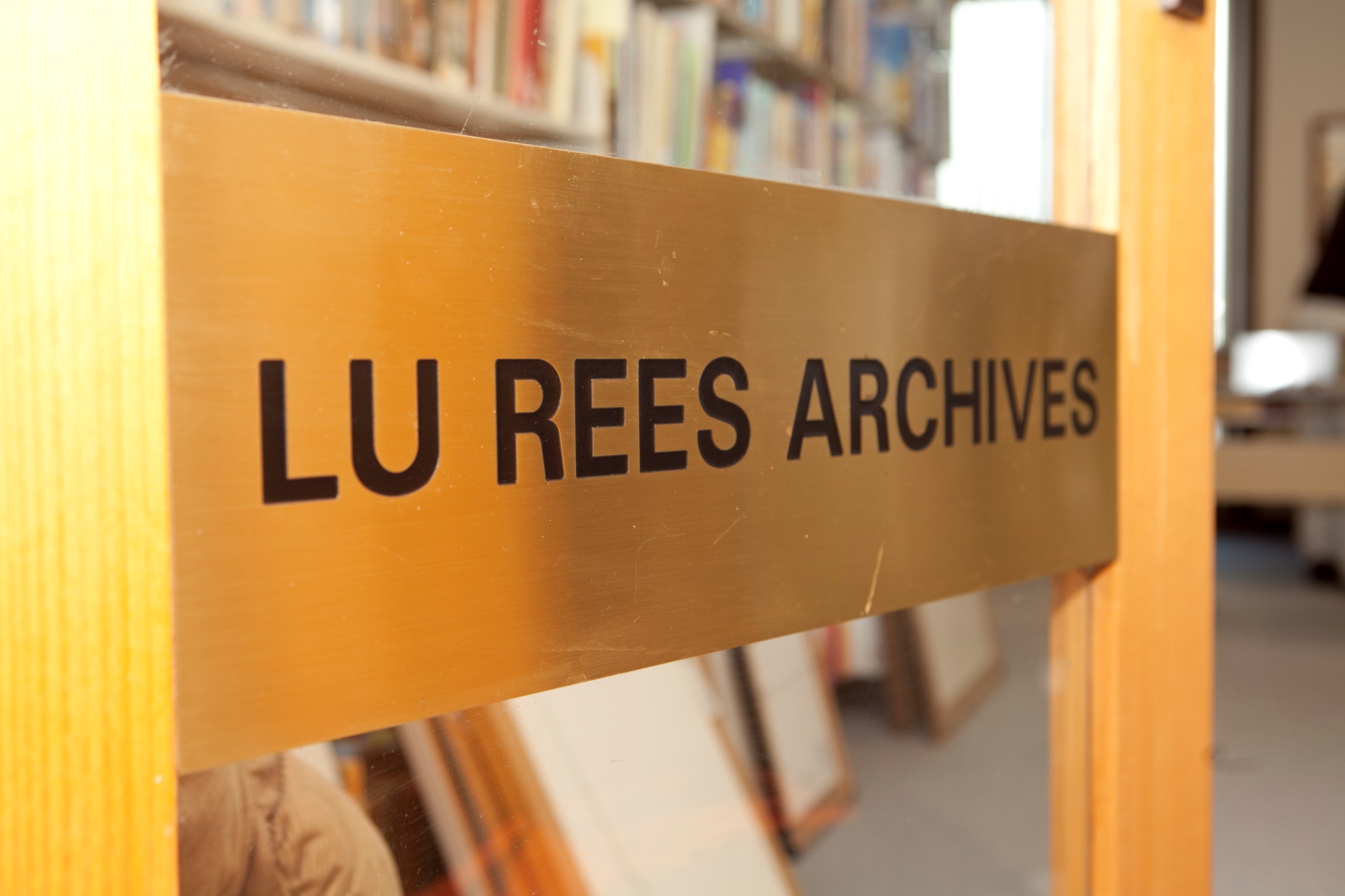 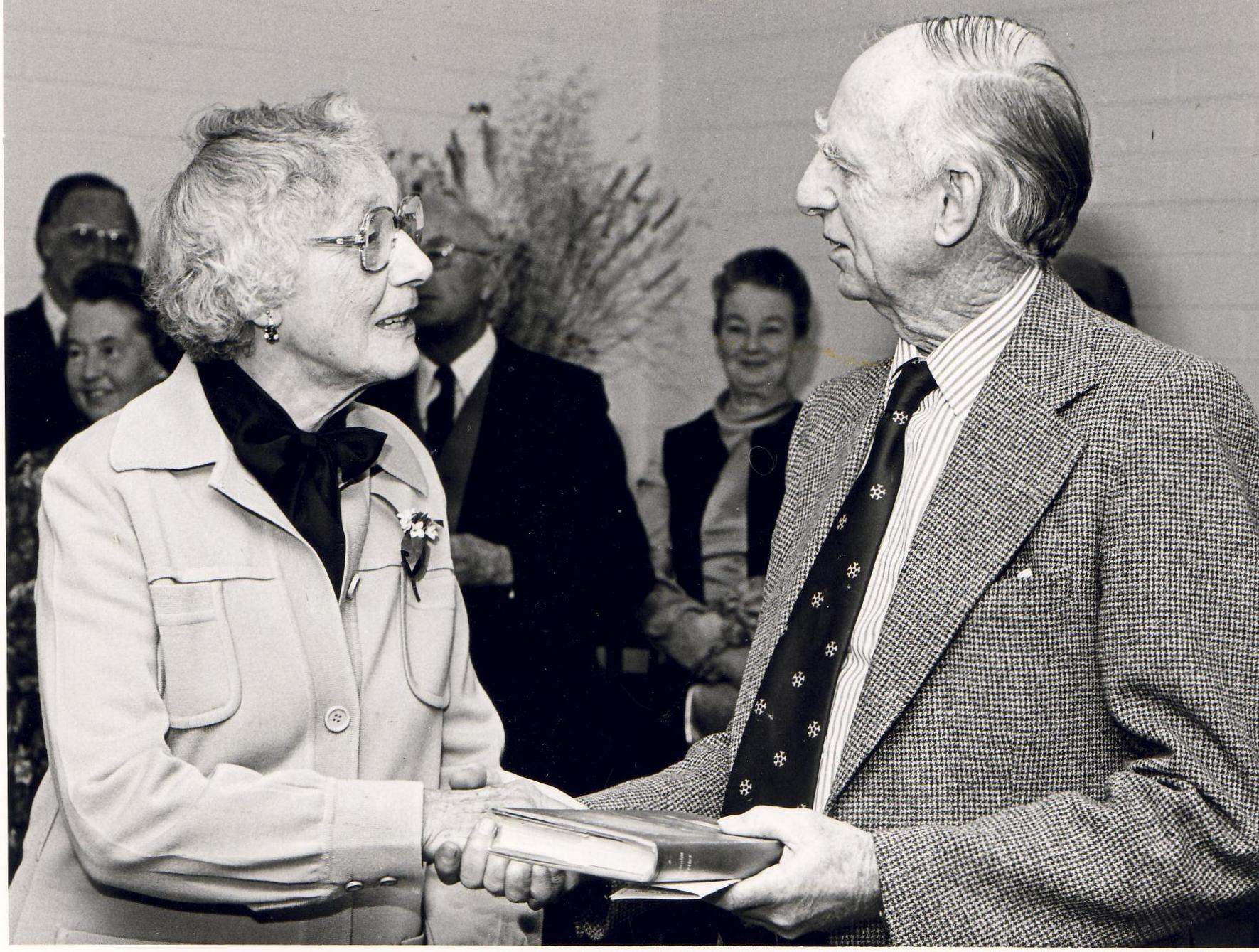 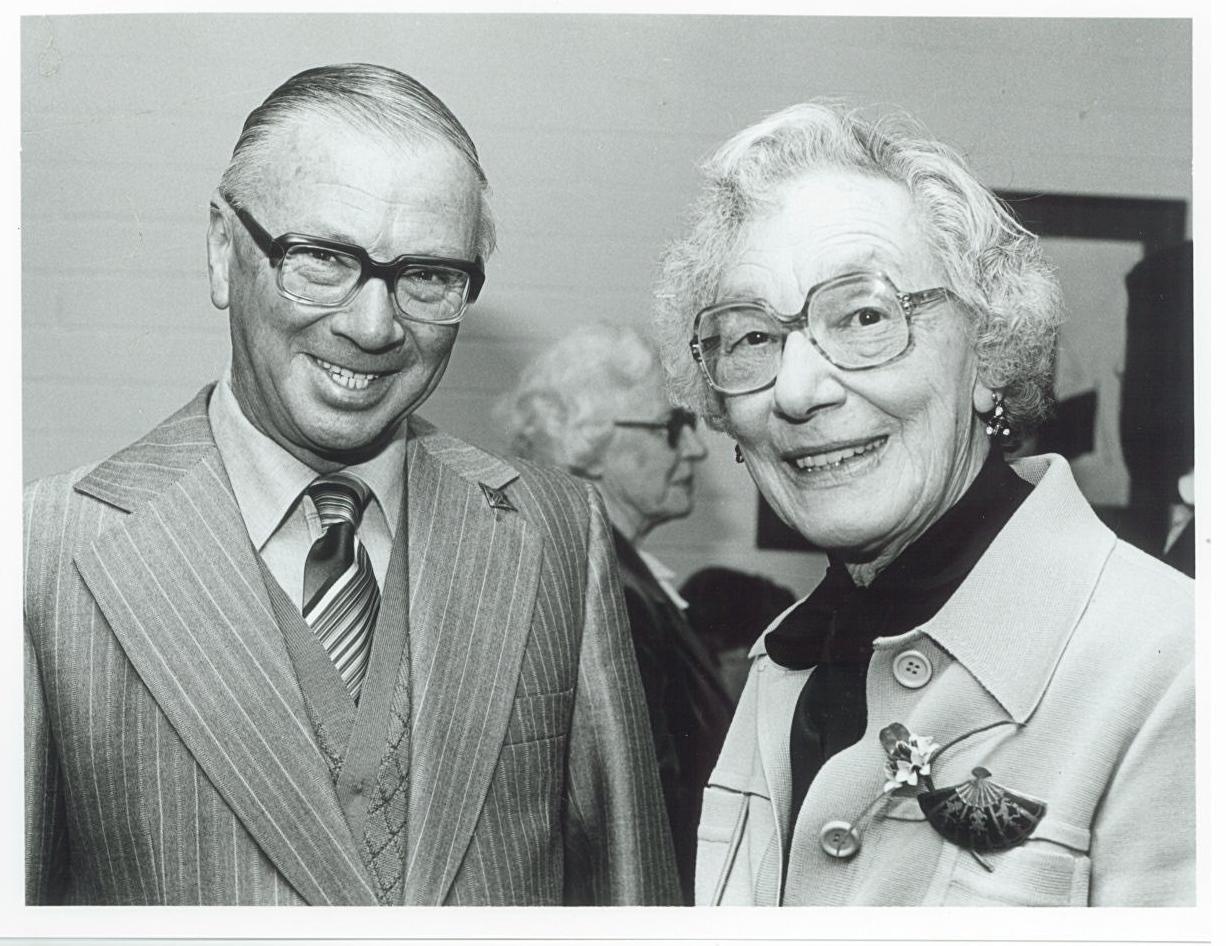 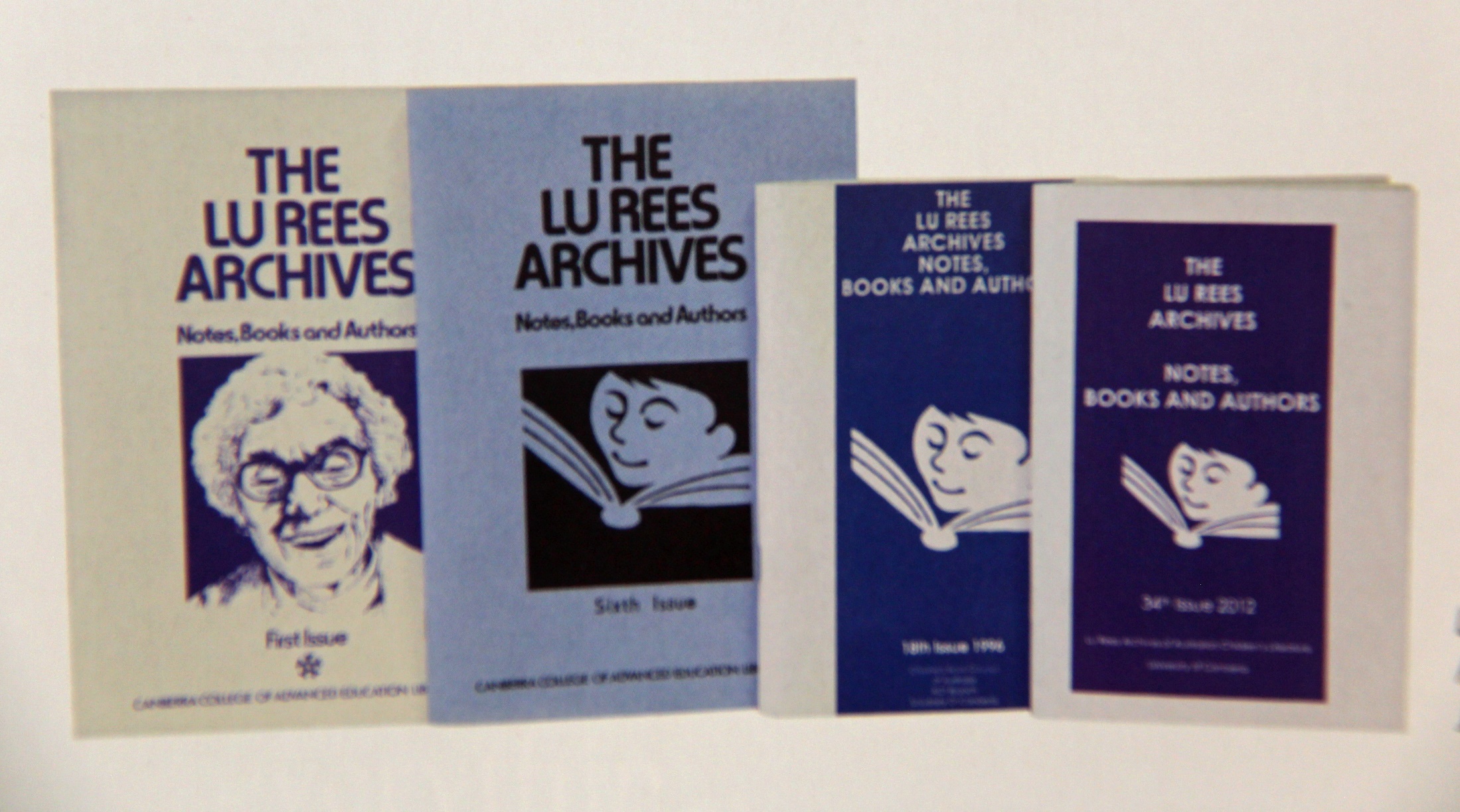 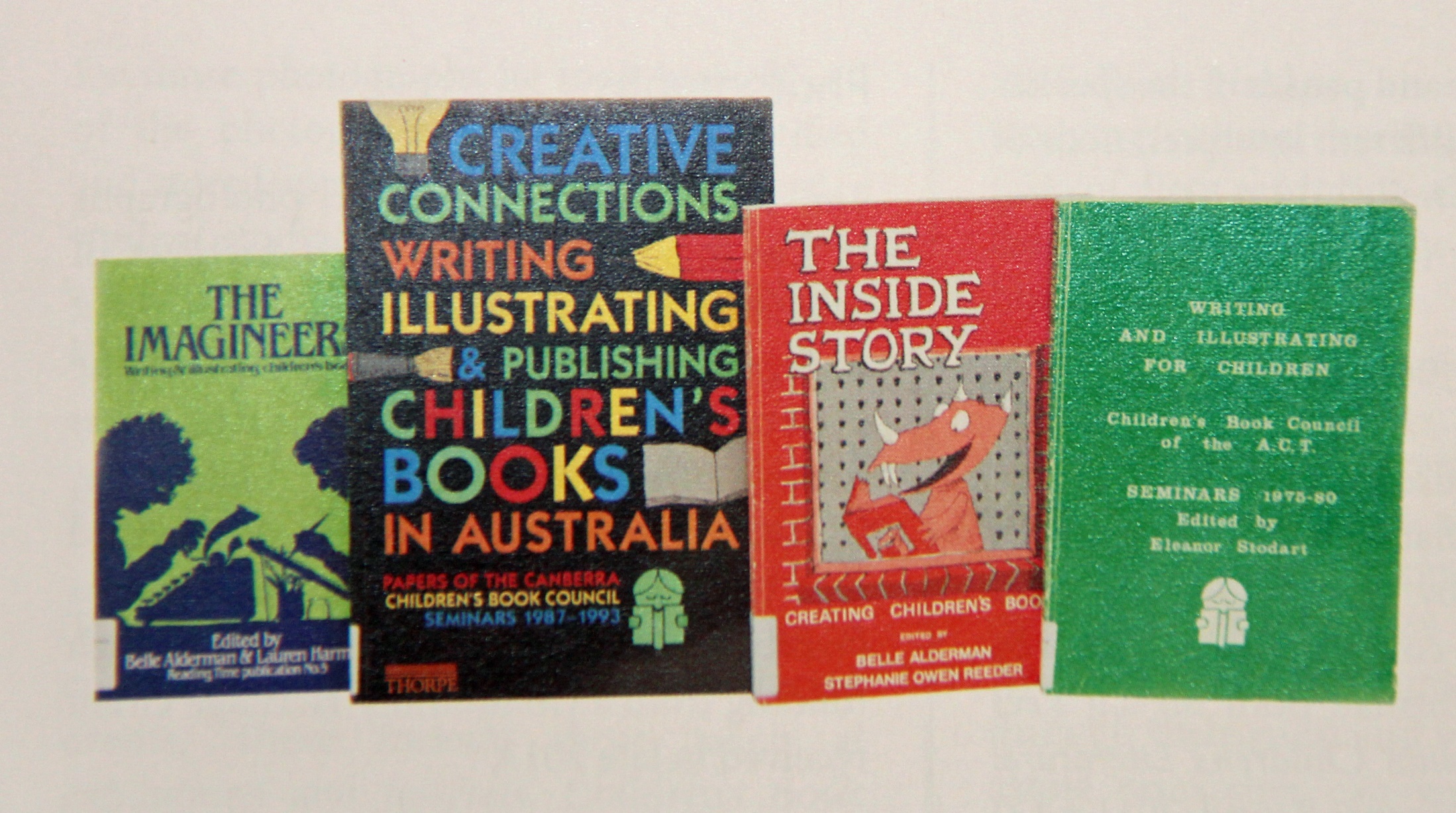 A nationallivingtreasure.Hesba BrinsmeadAuthor
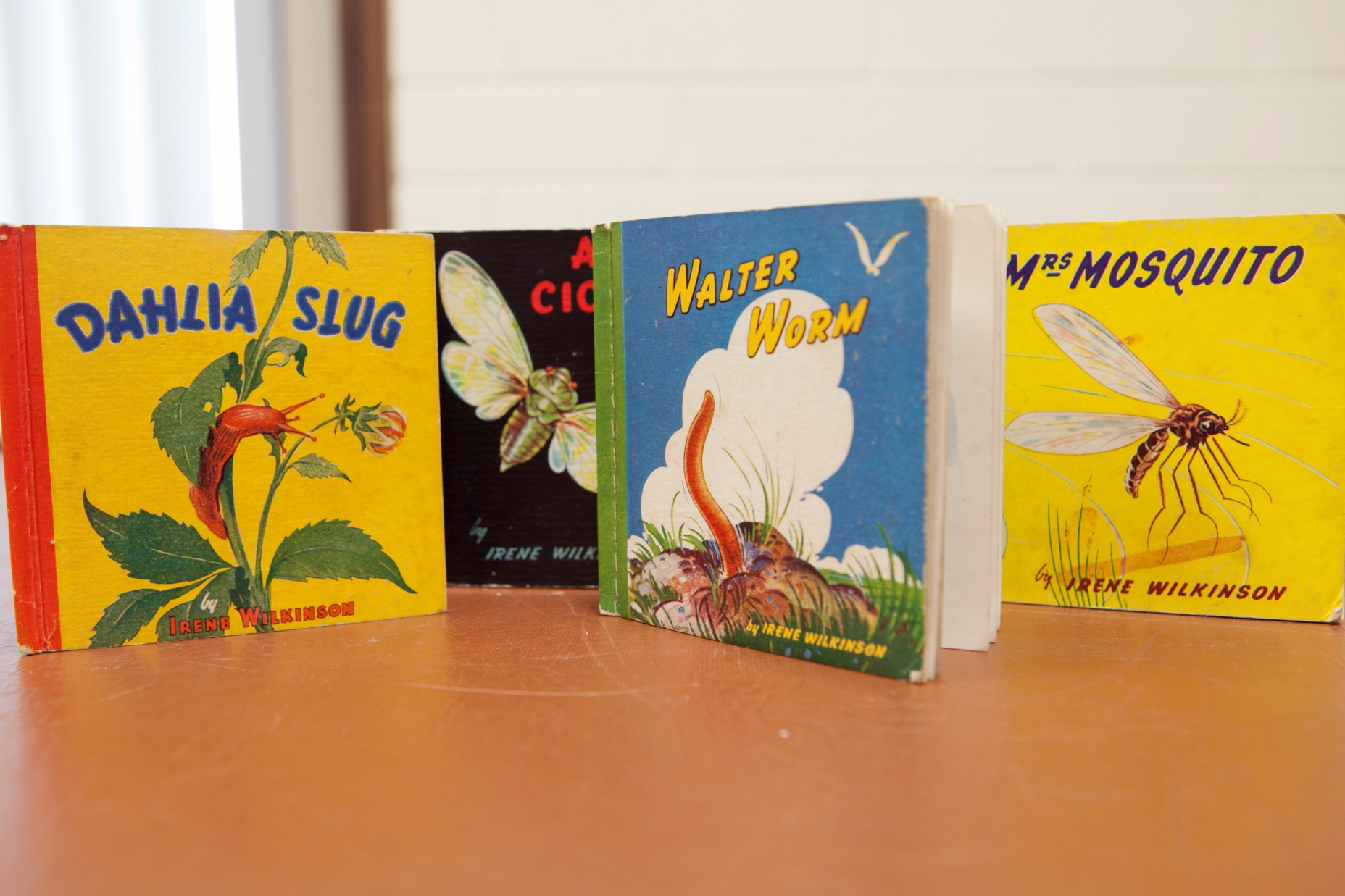 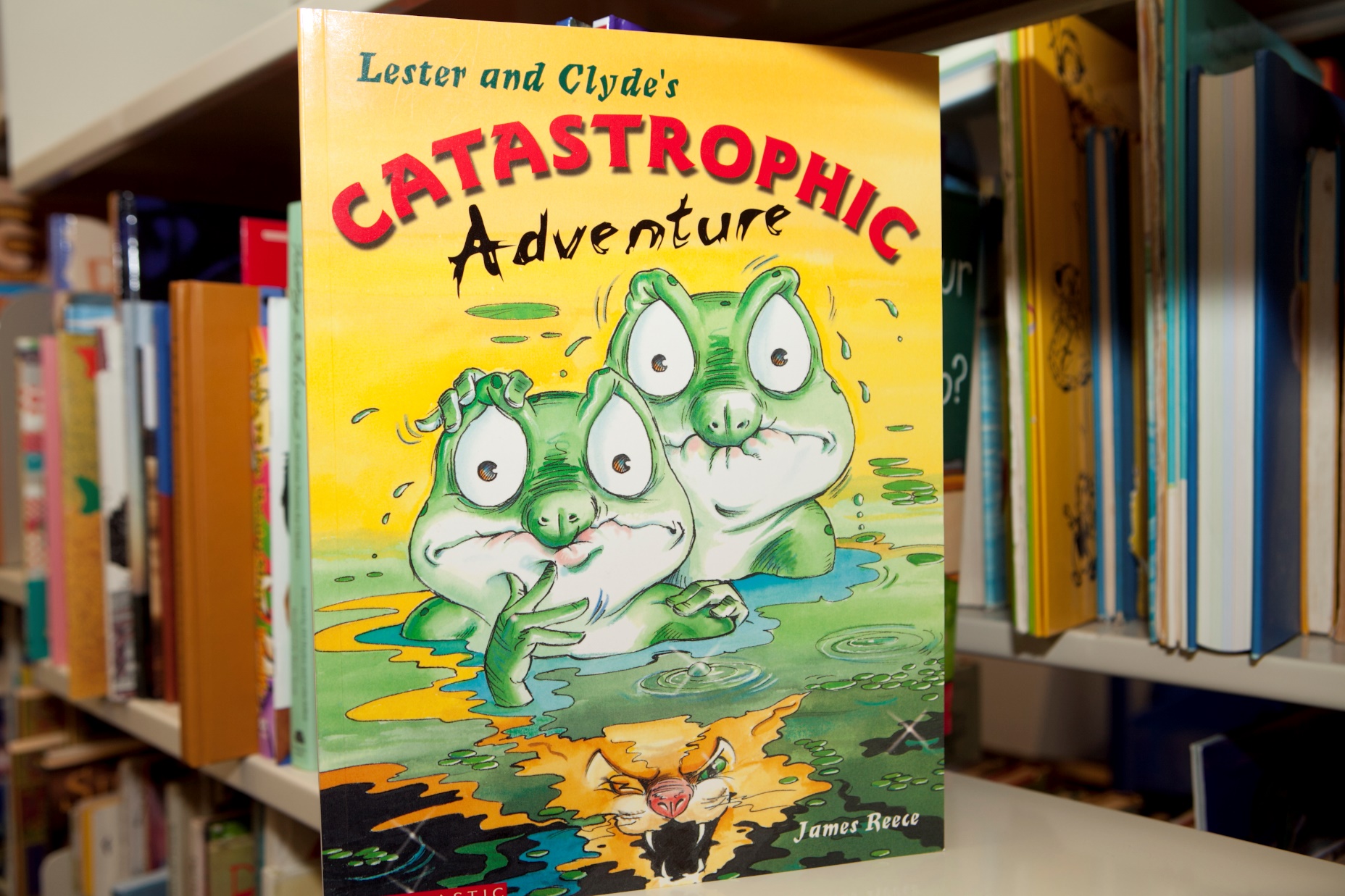 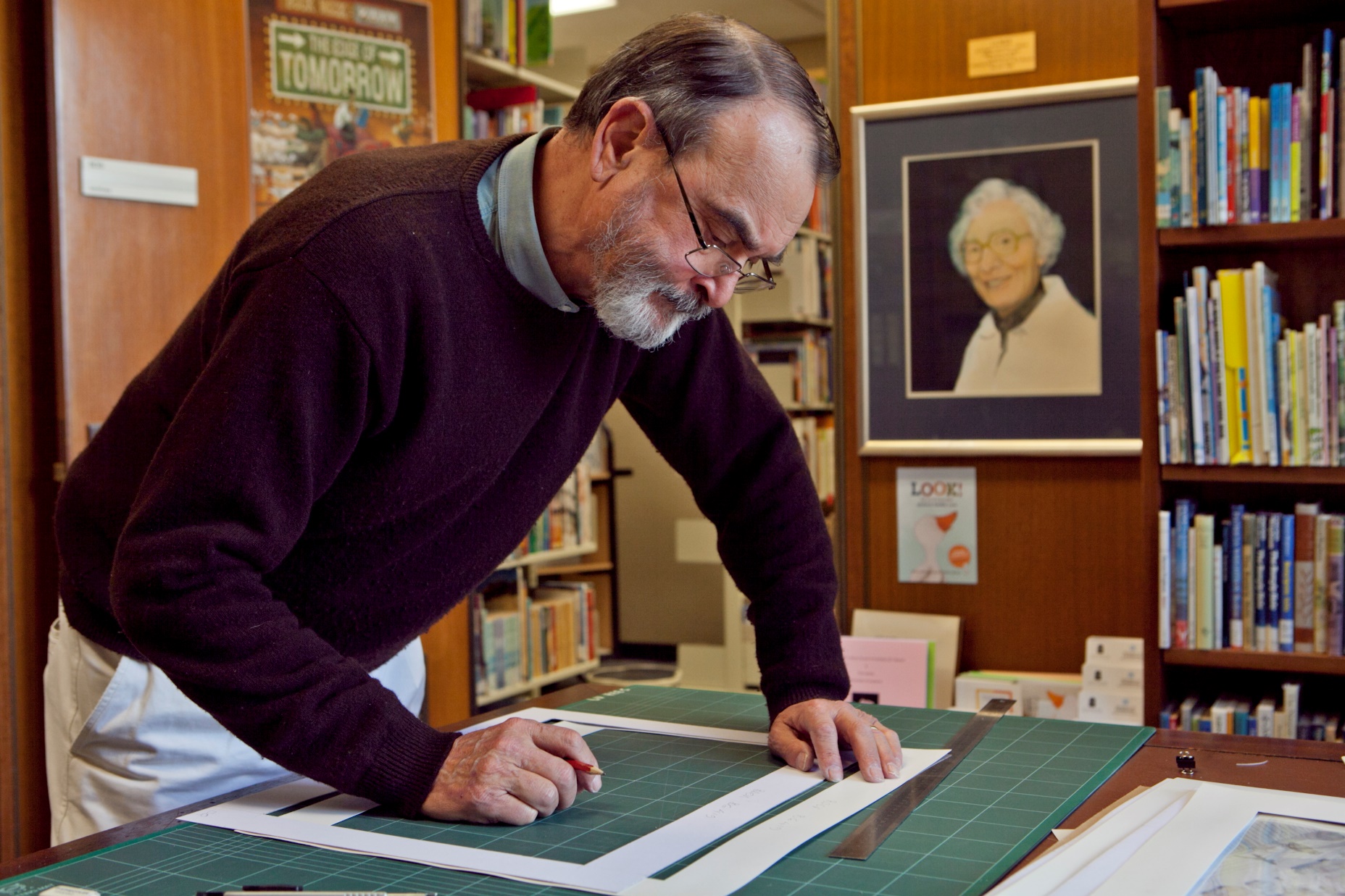 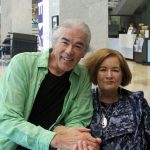 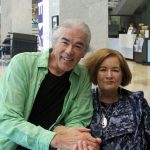 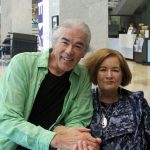 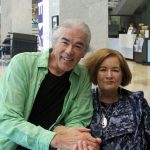 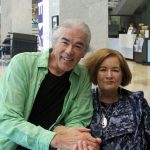 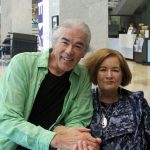 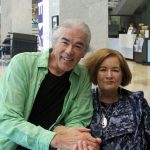 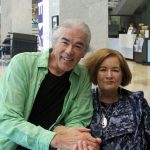 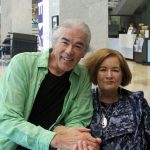 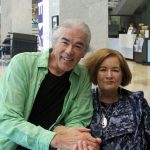 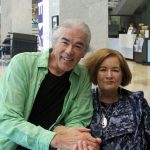 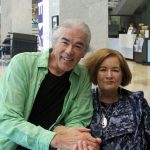 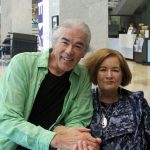 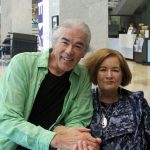 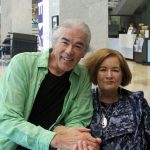 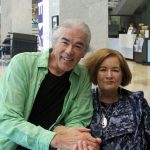 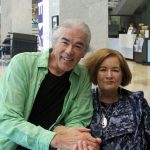 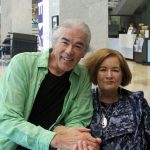 Jackie French AM and Christopher Cheng, NCACL Ambassadors
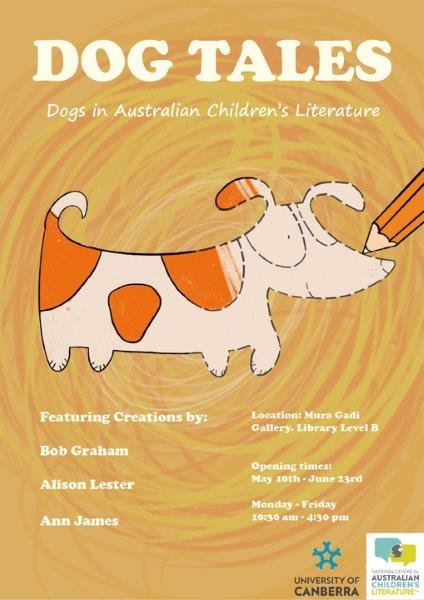 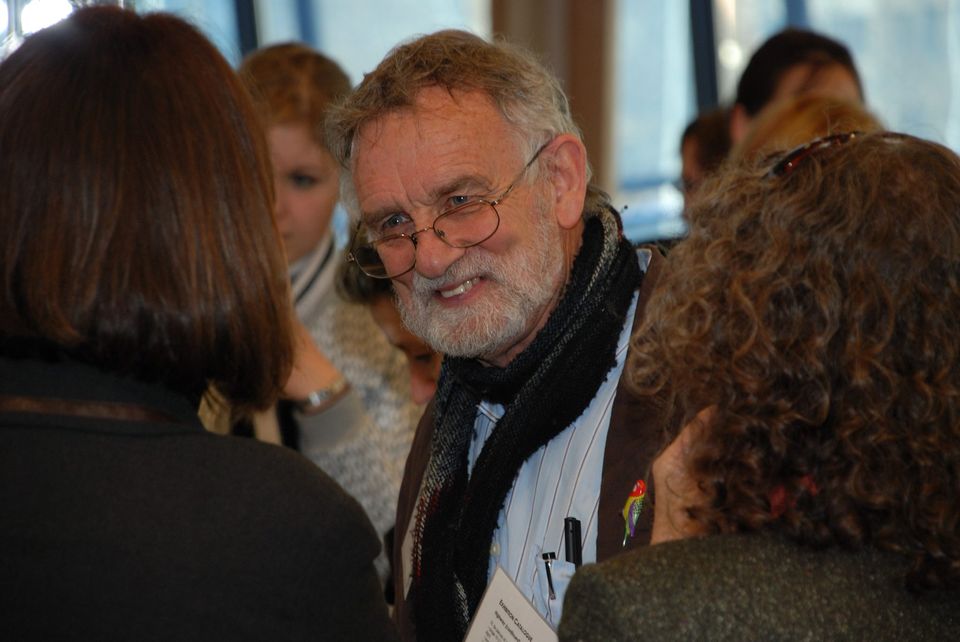 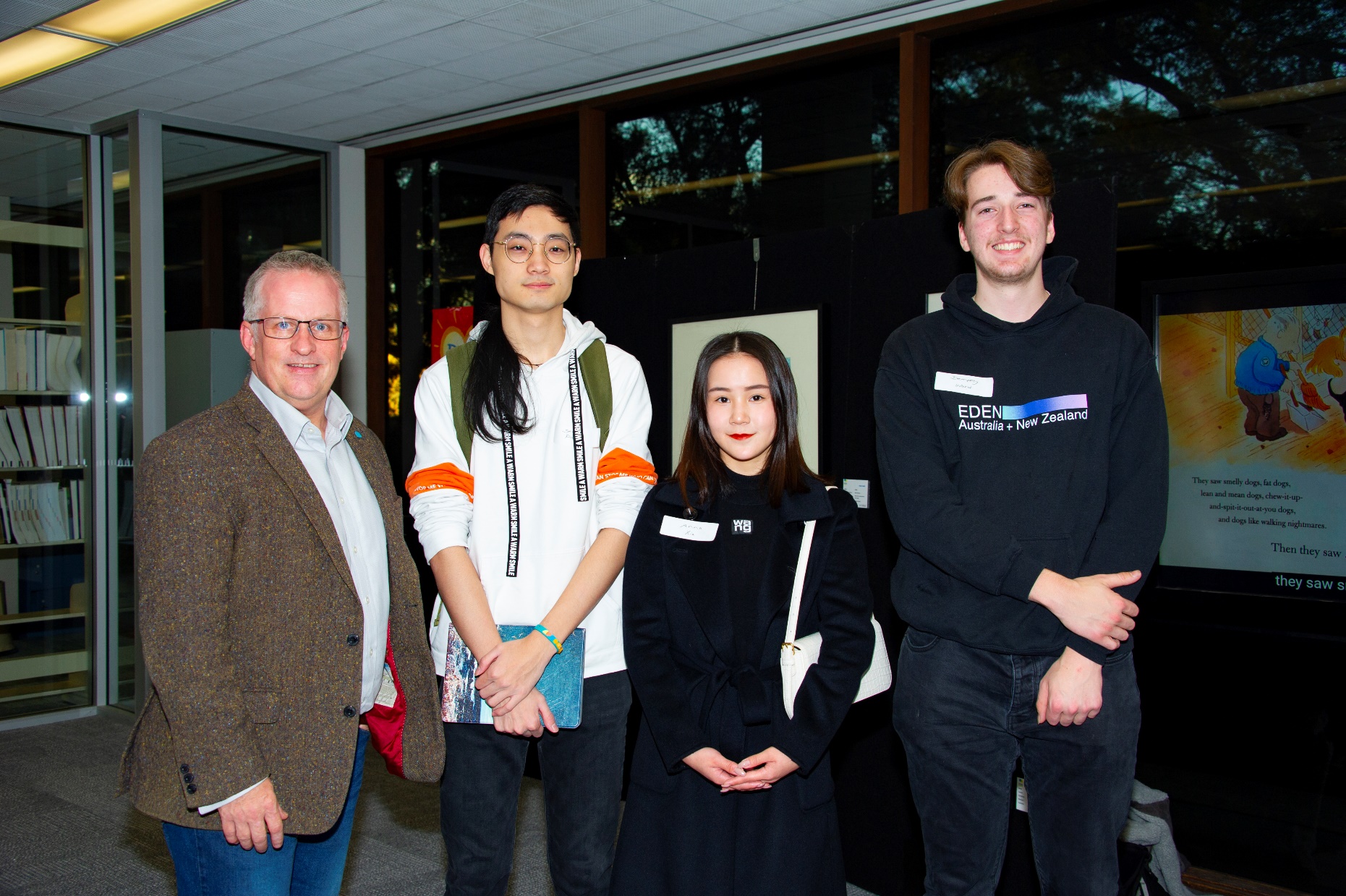 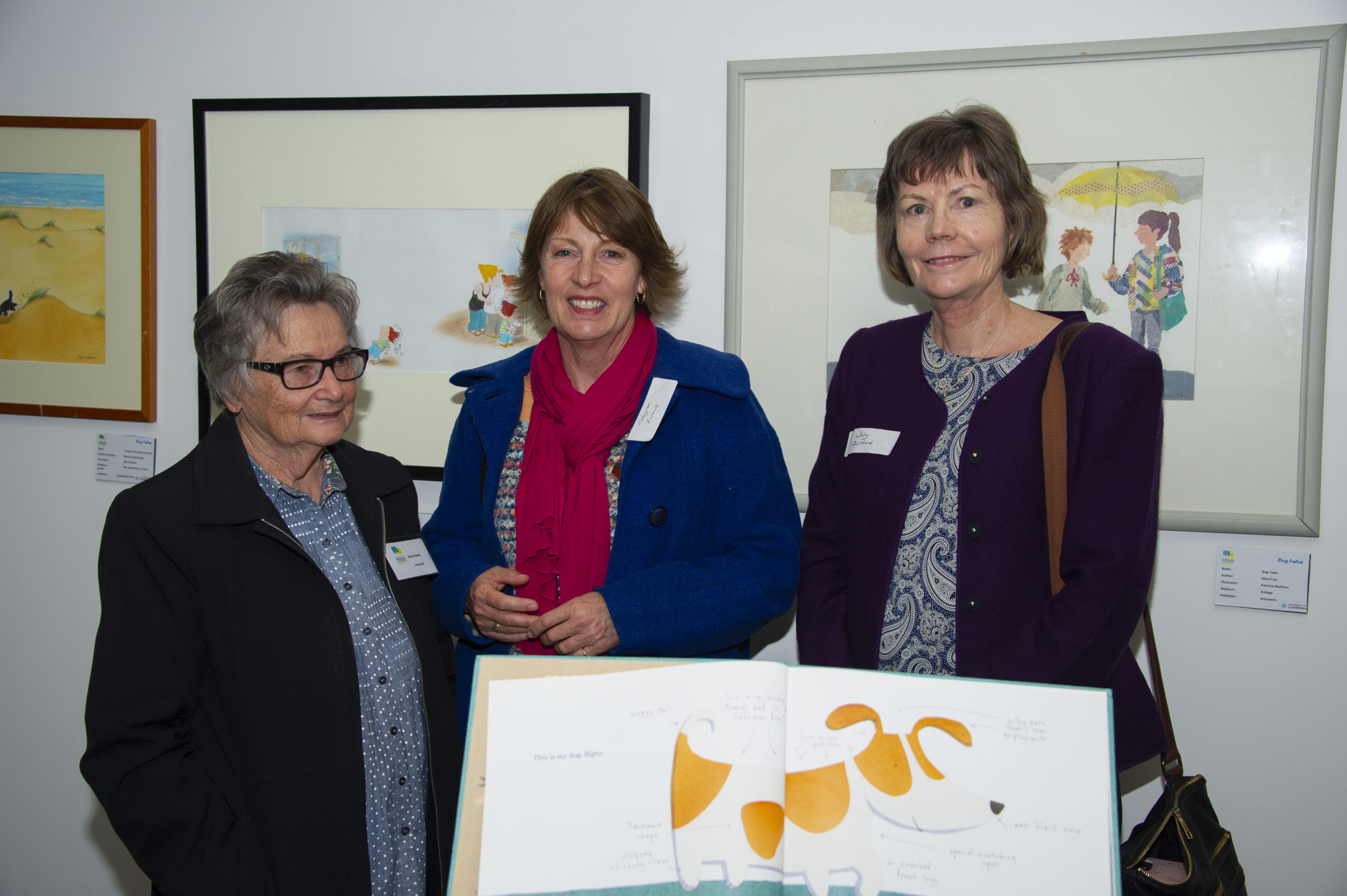 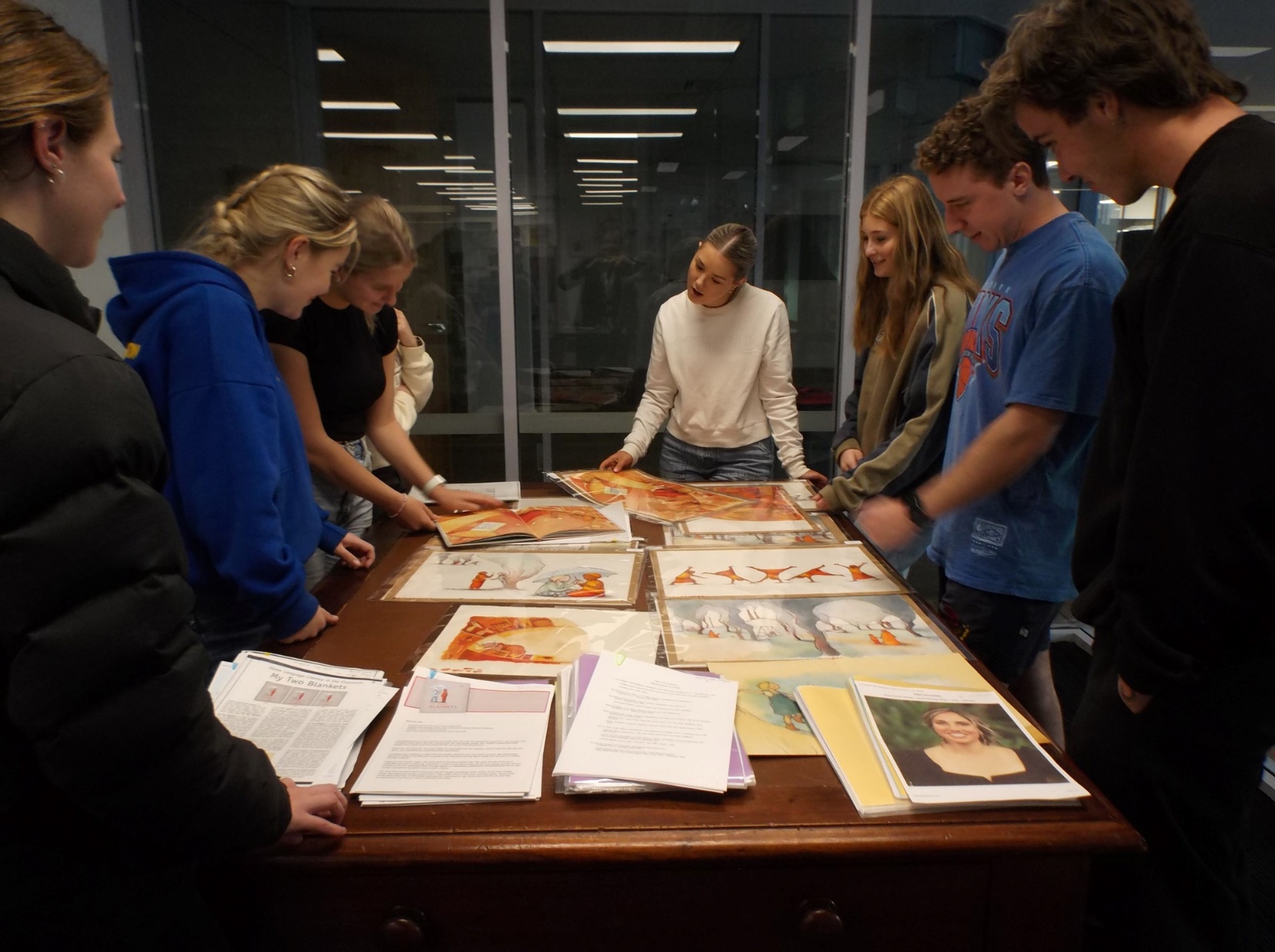 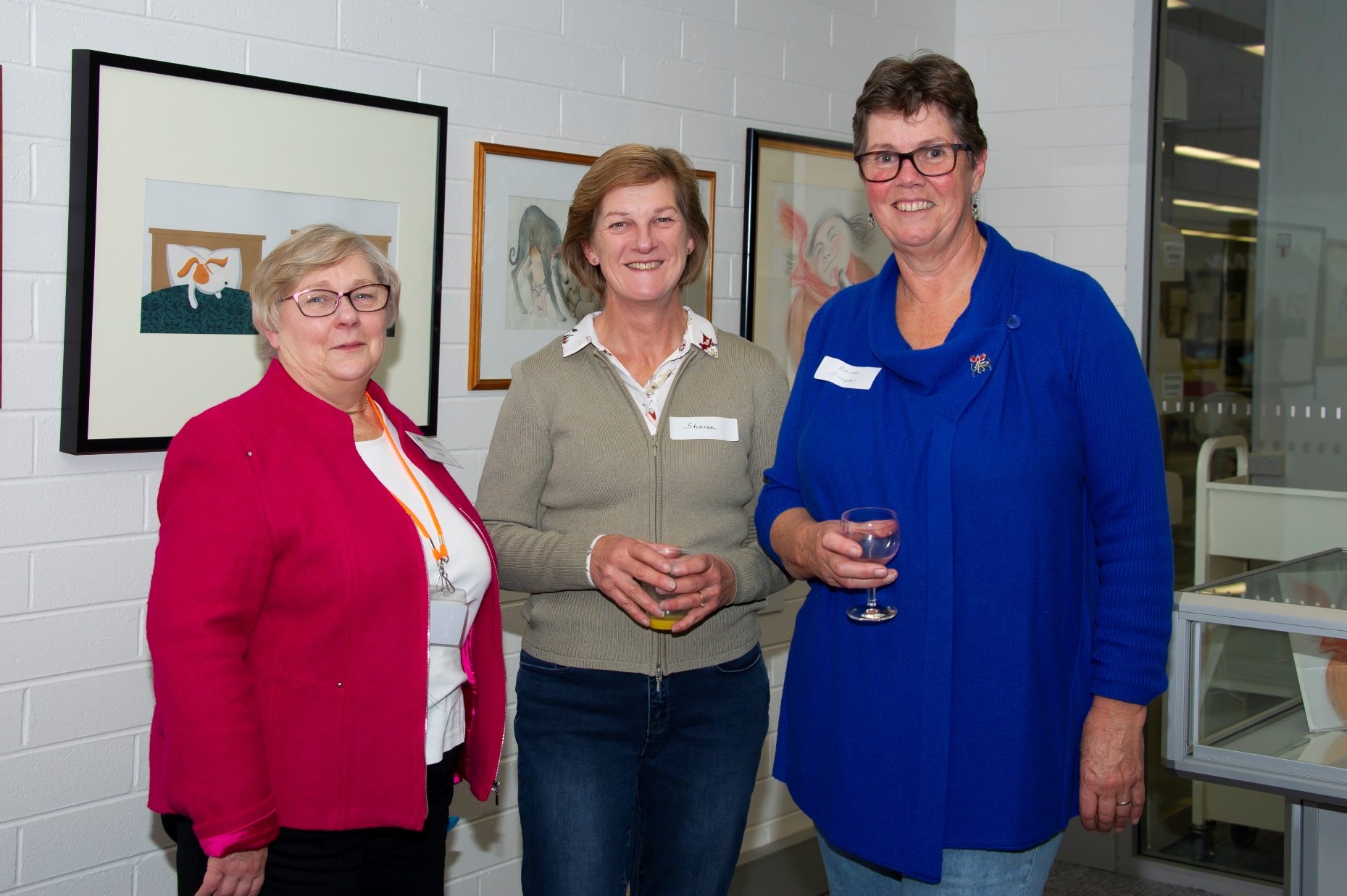 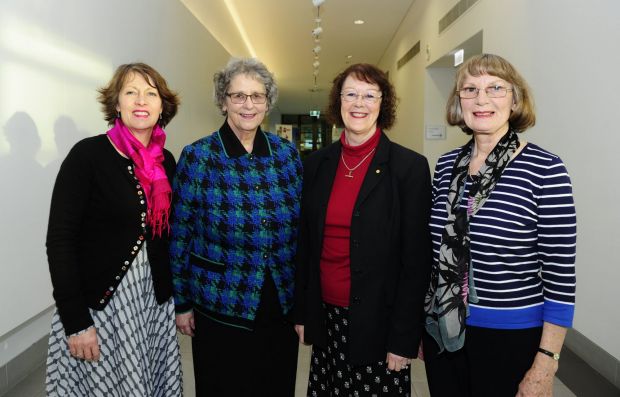 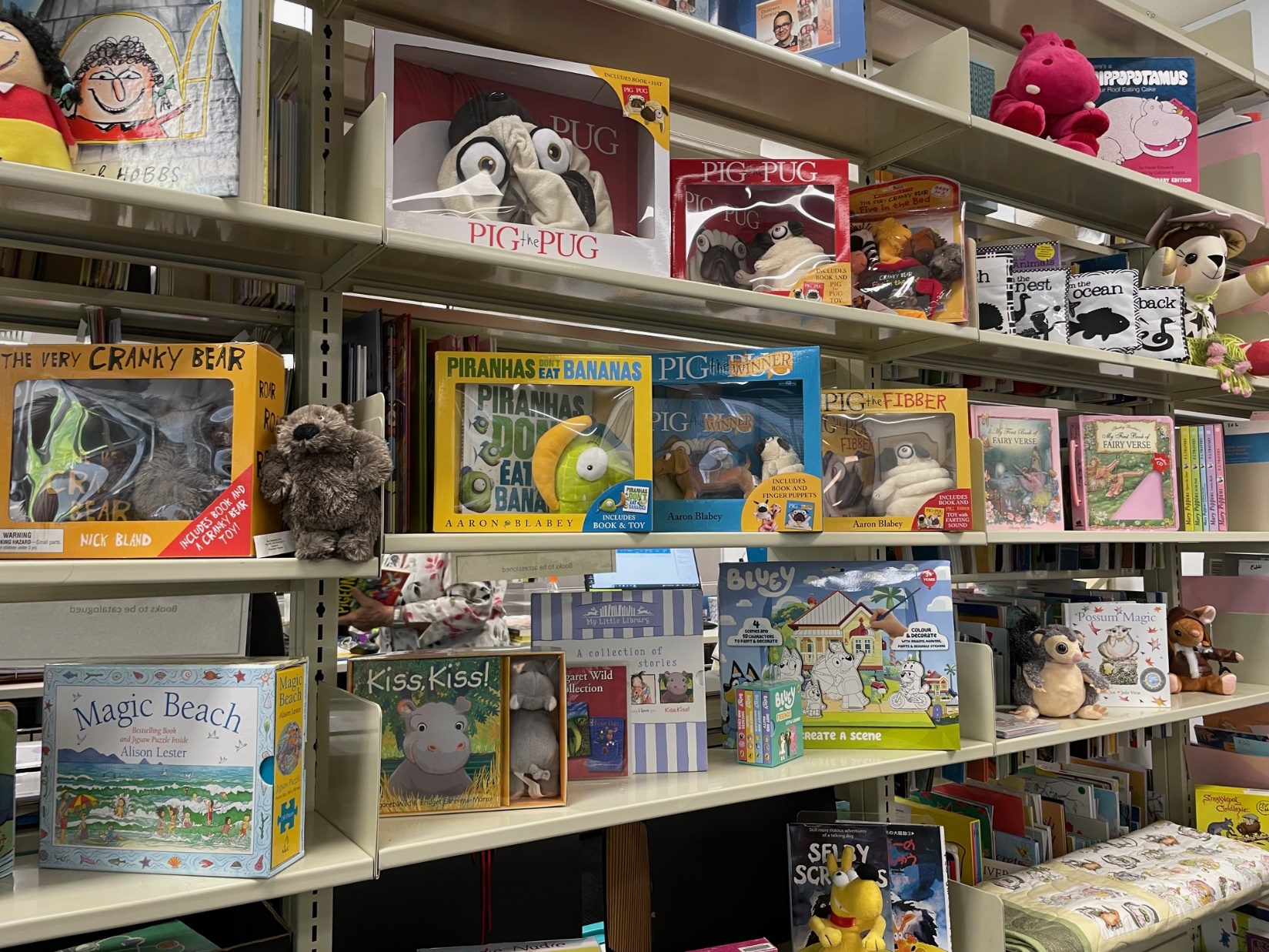 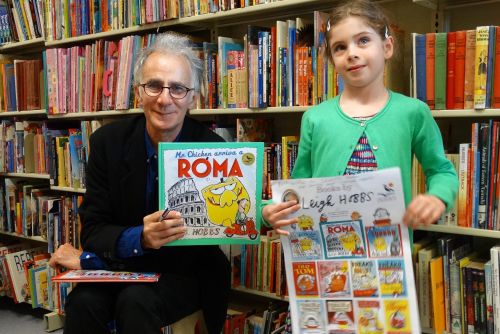 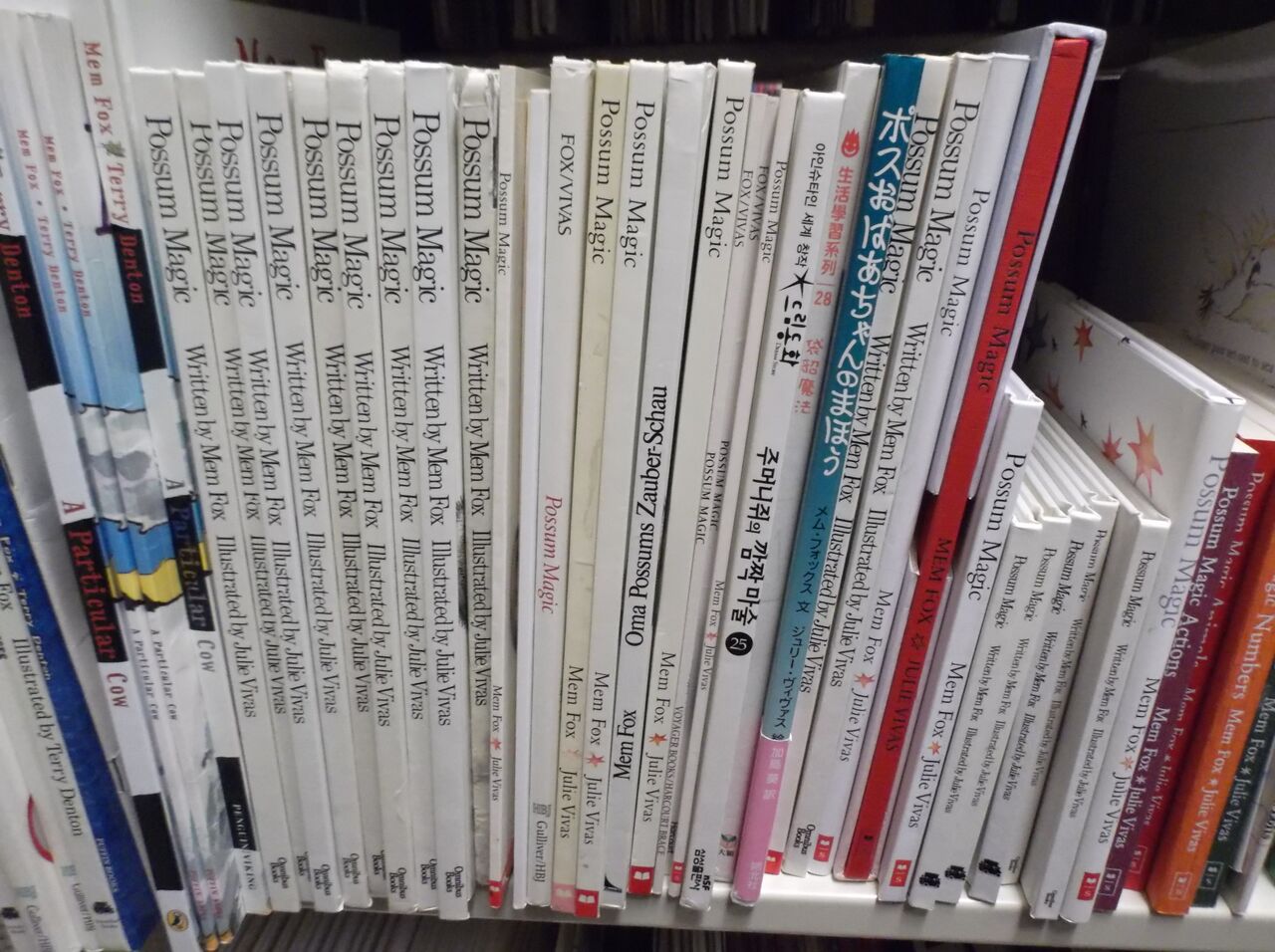 Thanks for everything, past, present and future!
Mem FoxAuthor
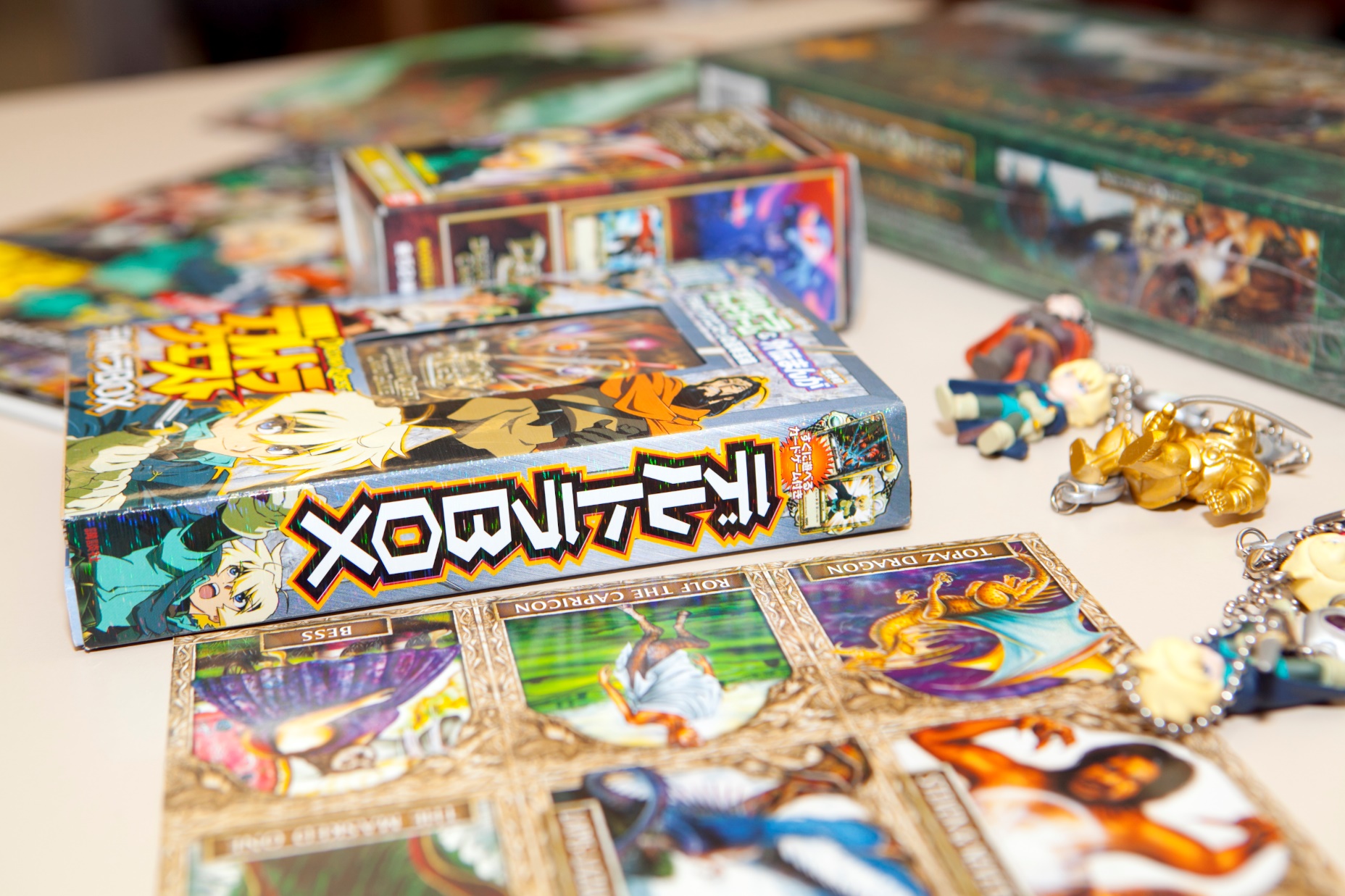 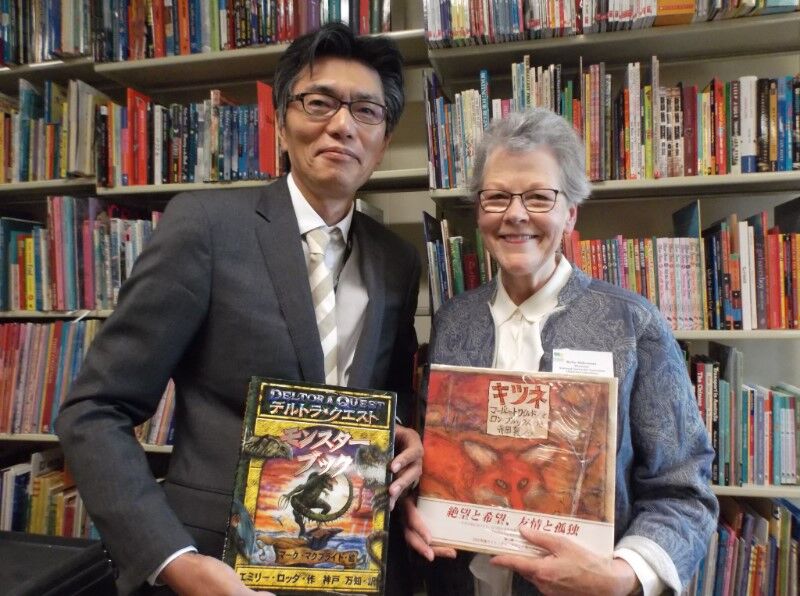 [Speaker Notes: Without doubt the most valuable contribution to our growth is the enduring partnership we have forged with the University over the past 35 years.]
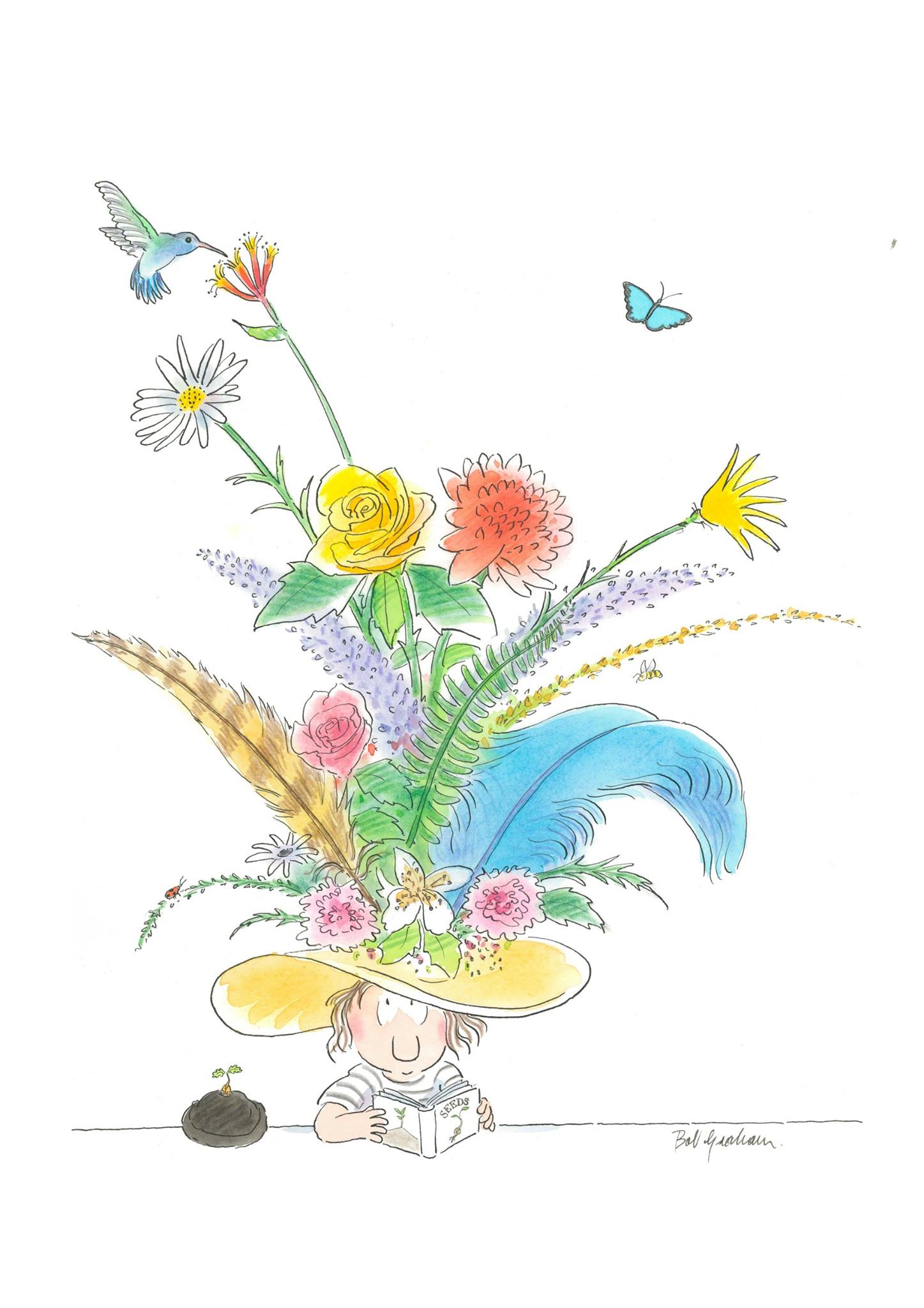 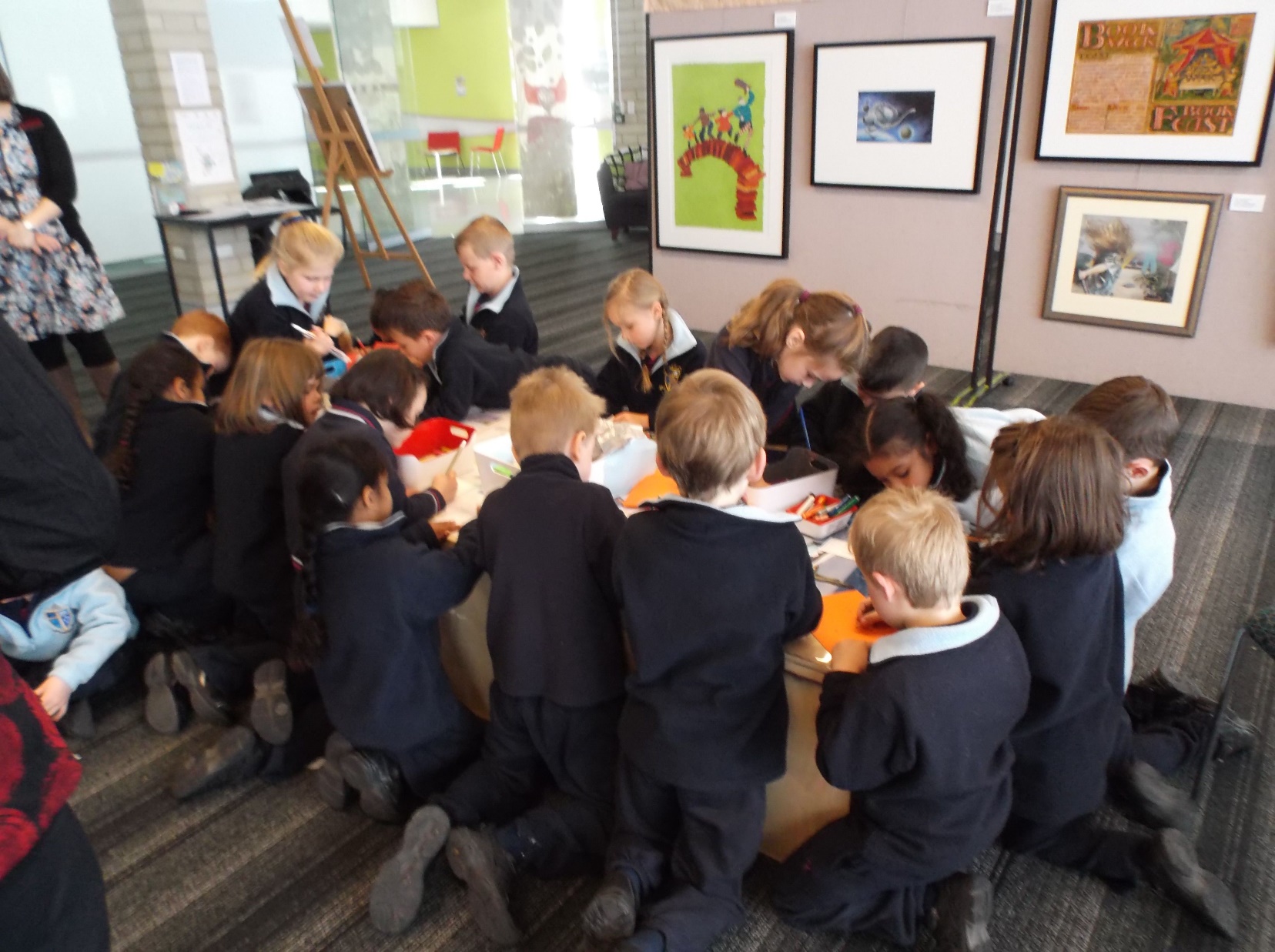 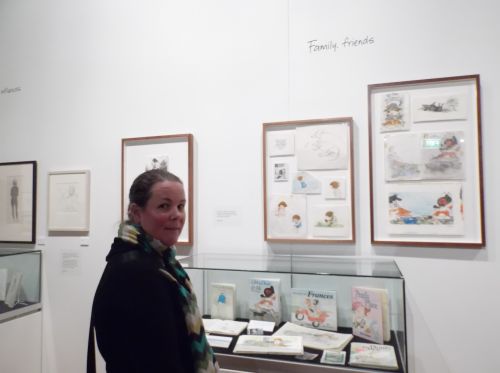 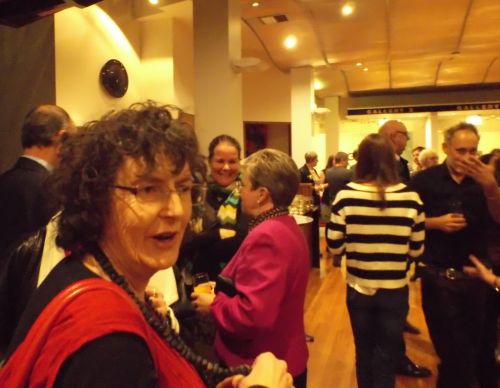 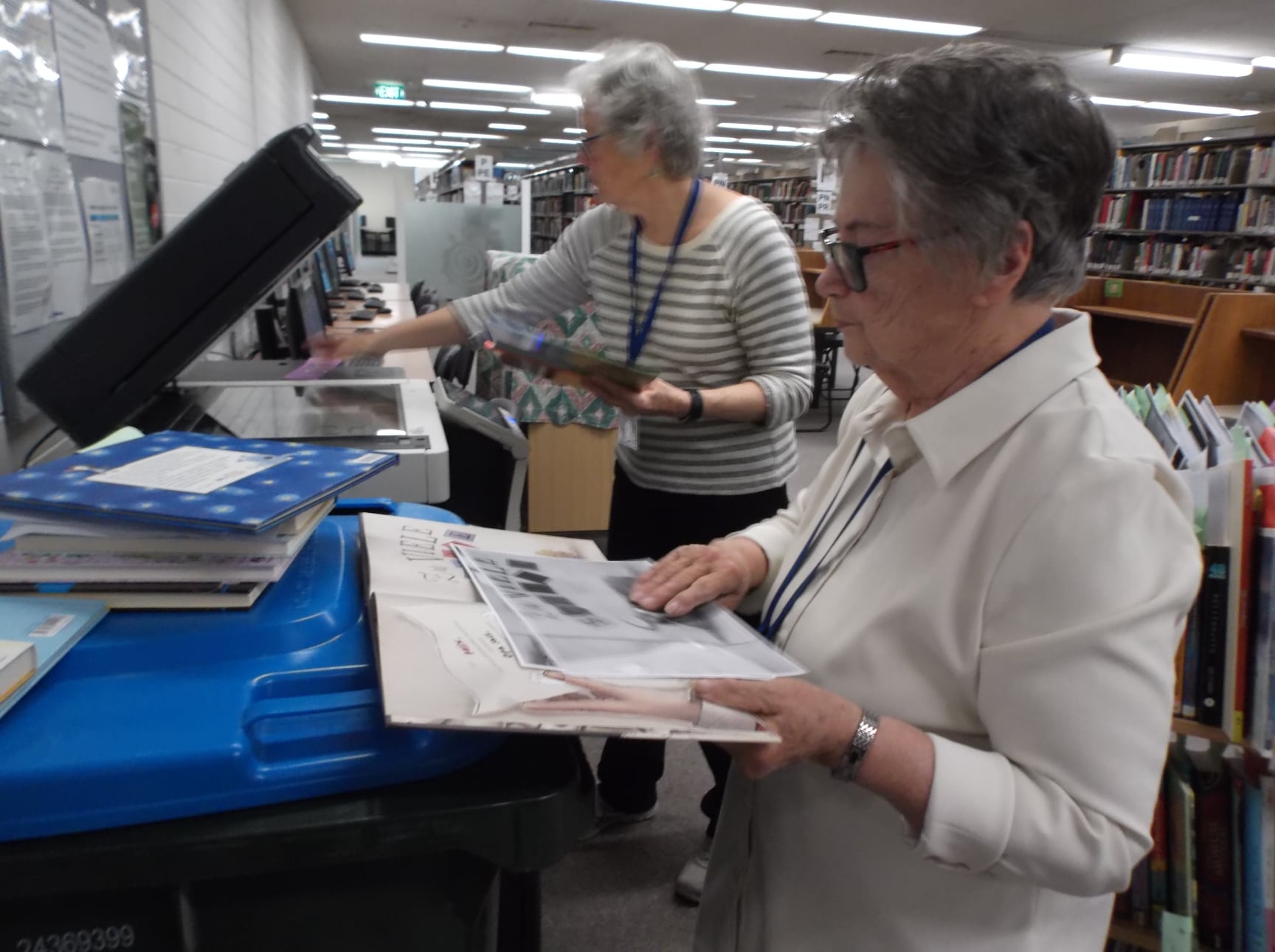 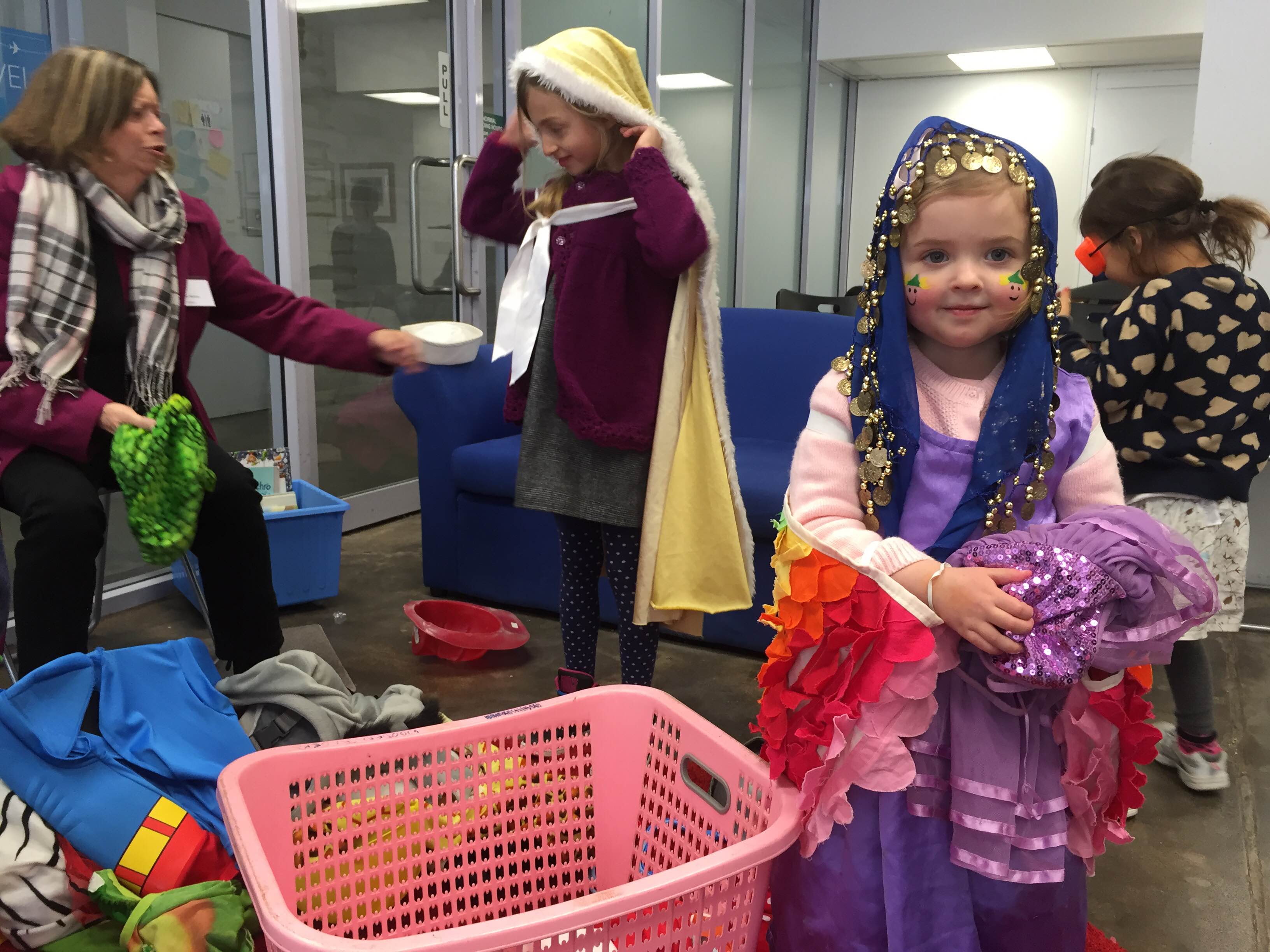 At last.Immortality!
Morris GleitzmanAuthor
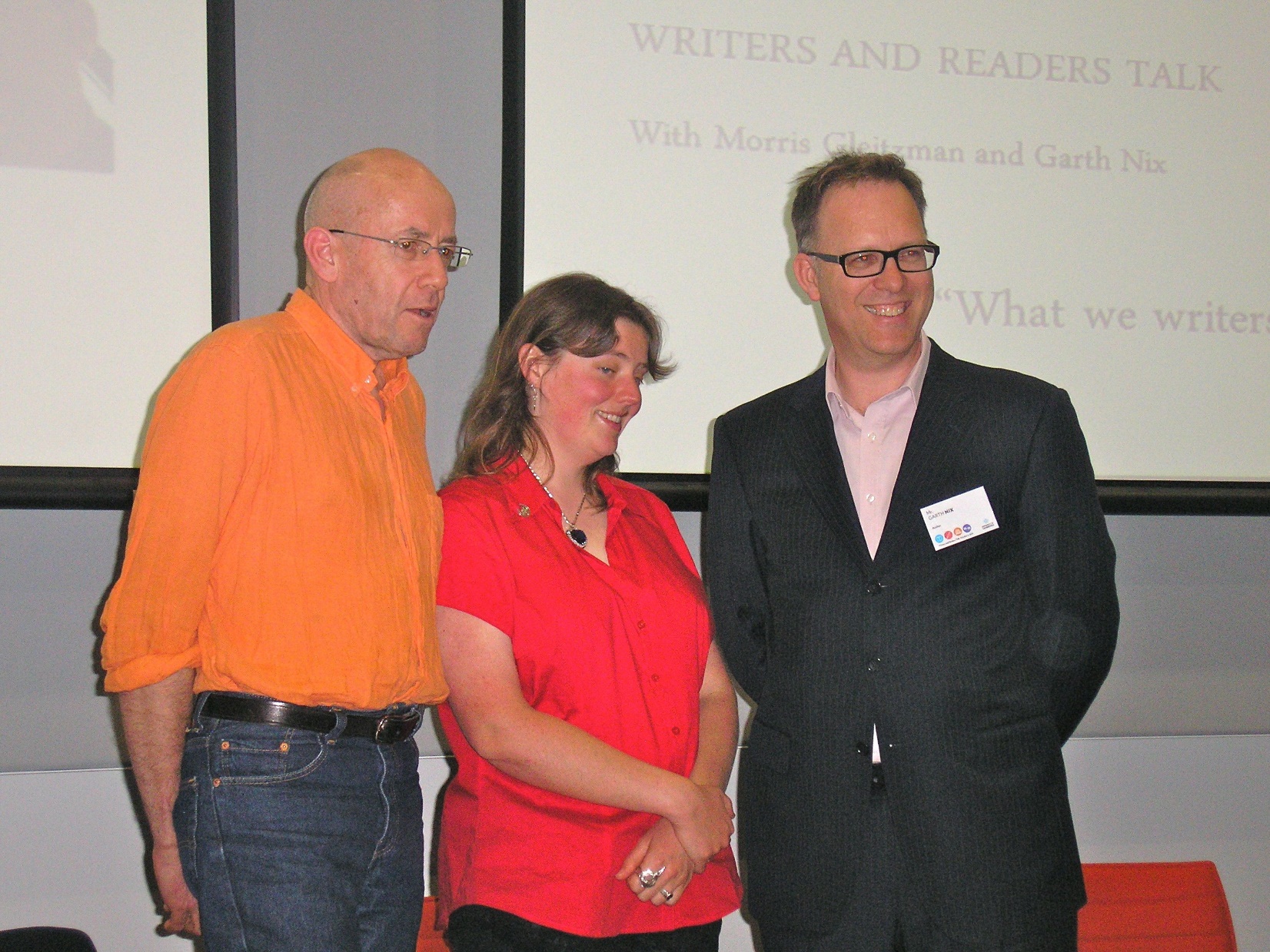 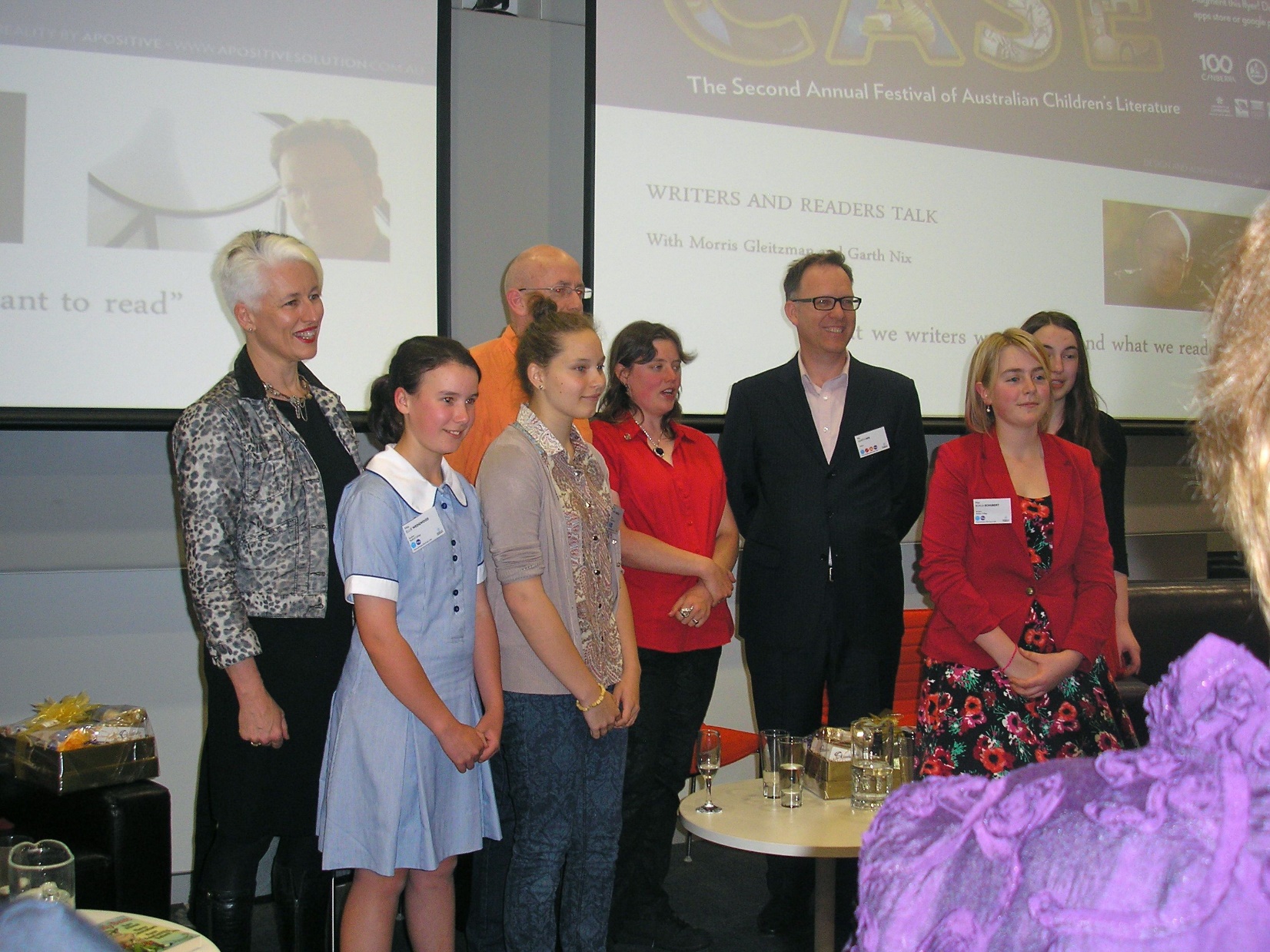 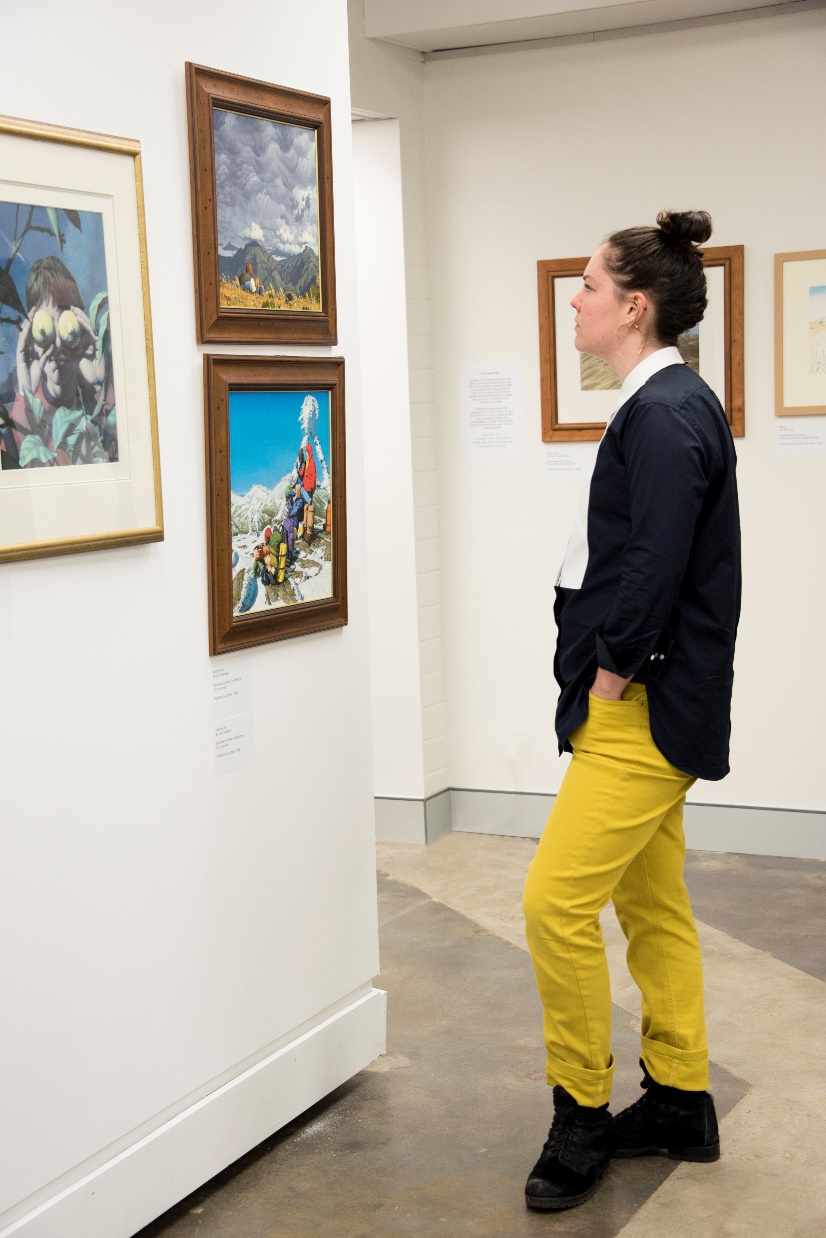 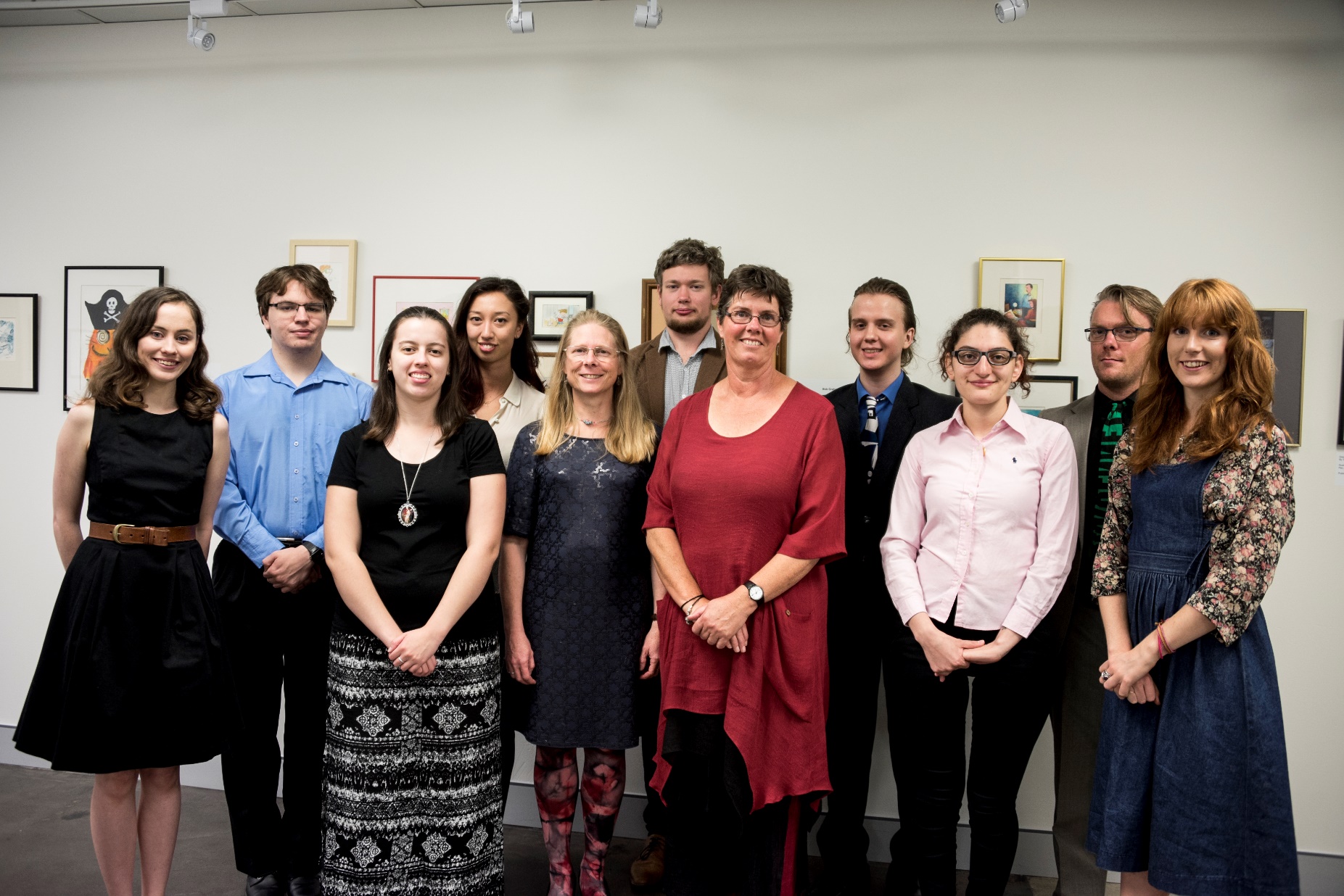 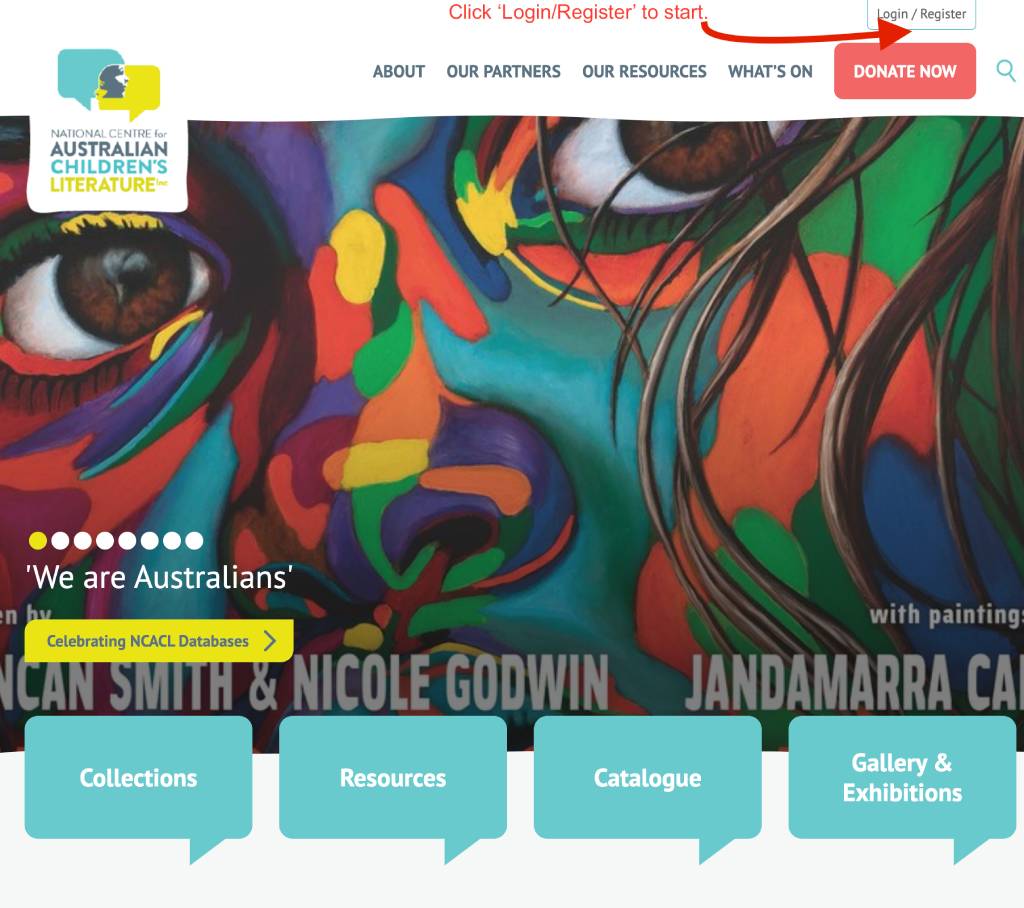 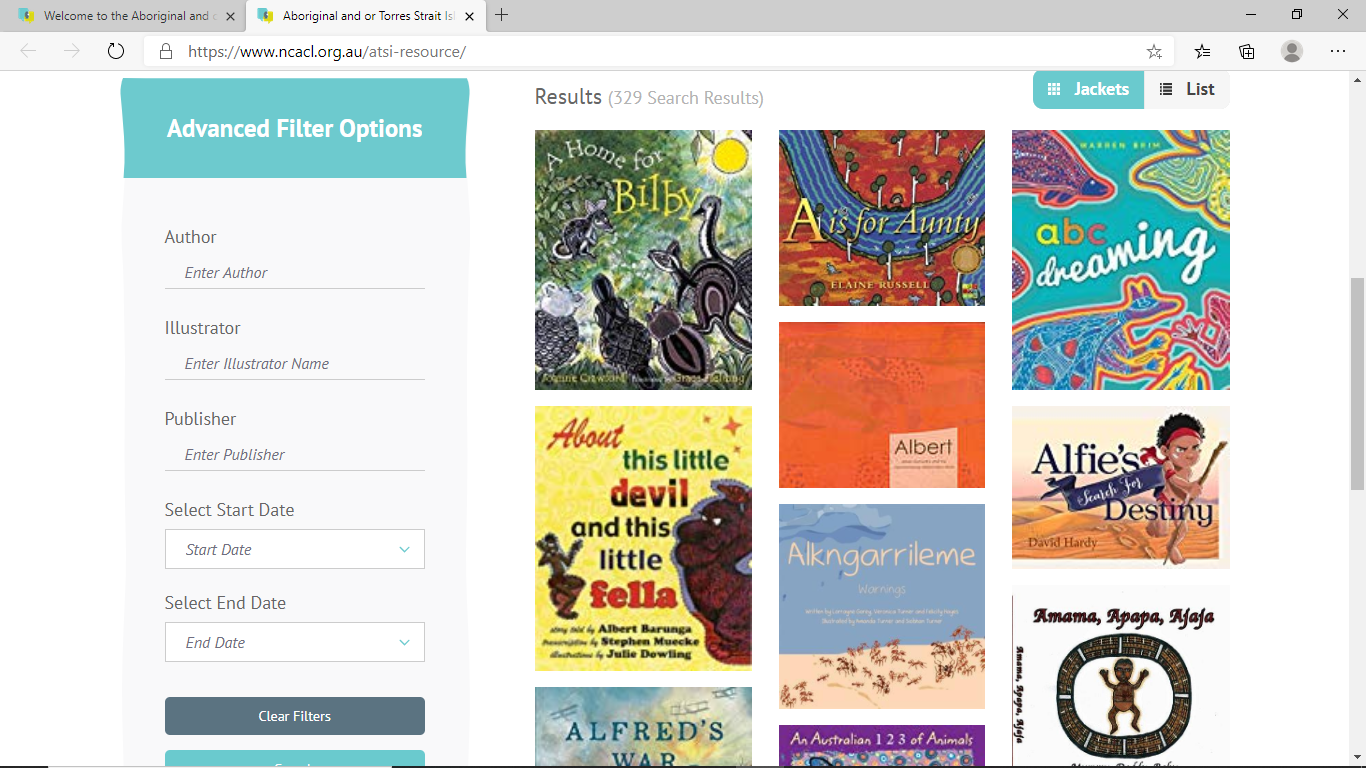 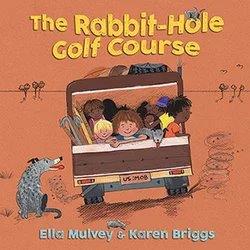 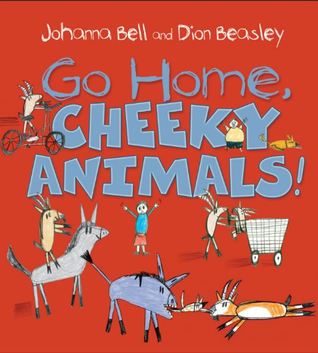 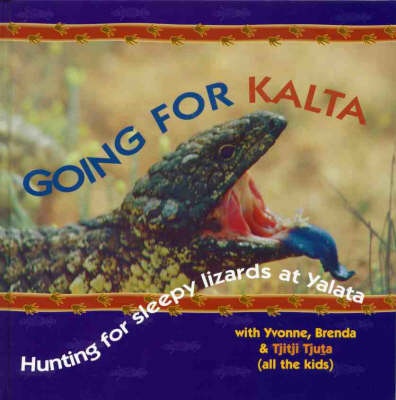 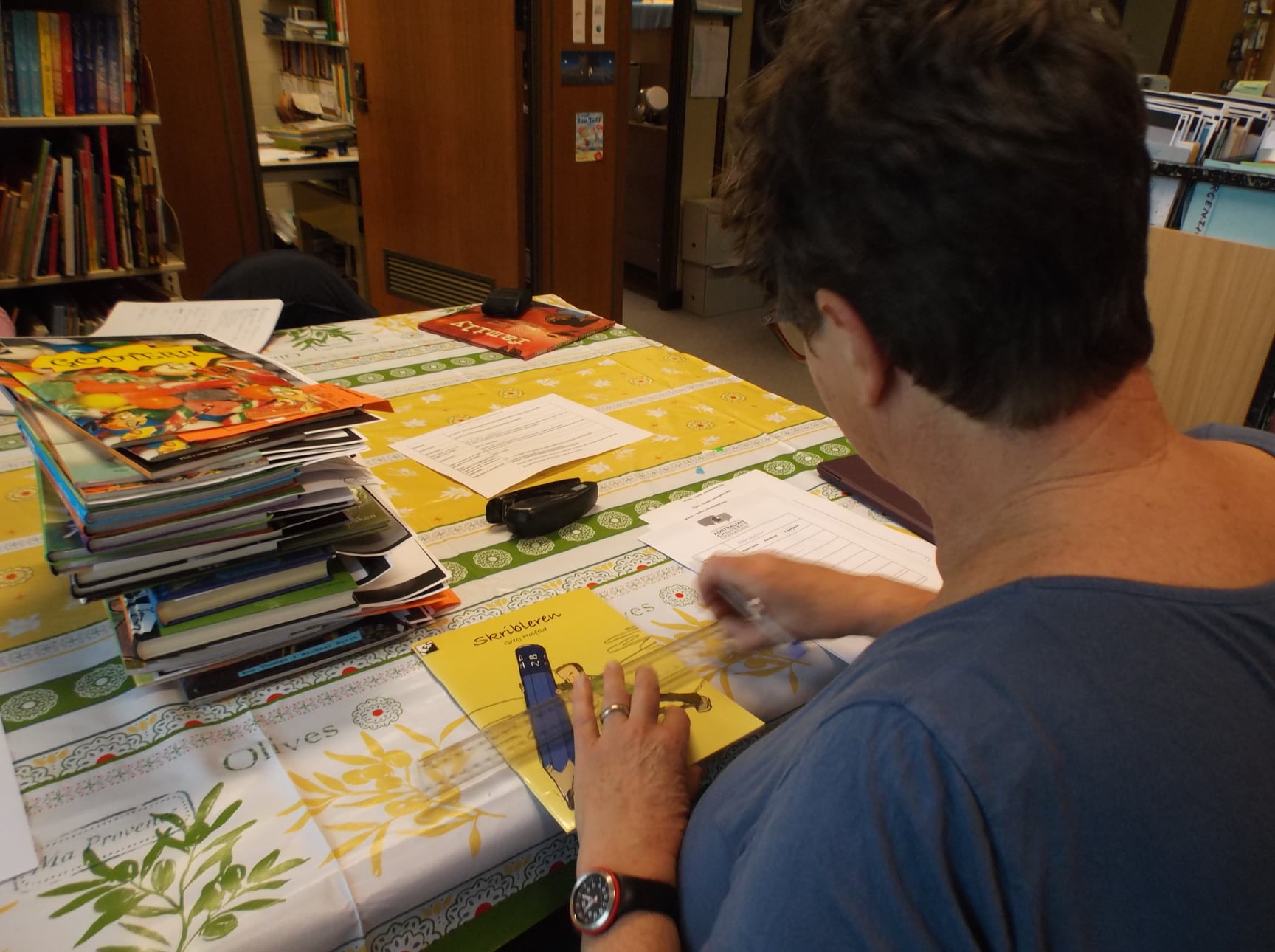 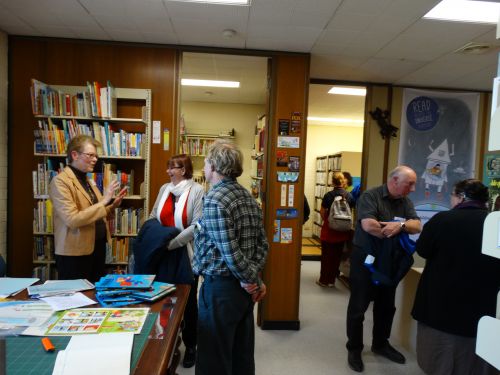 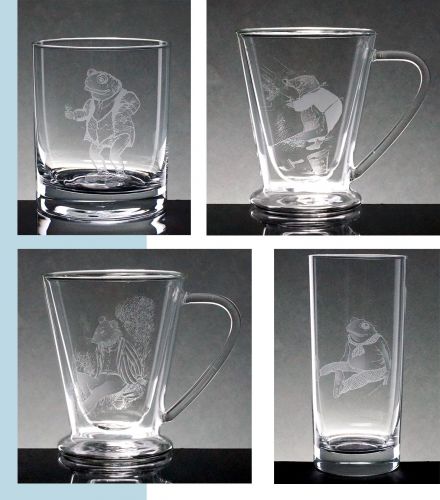 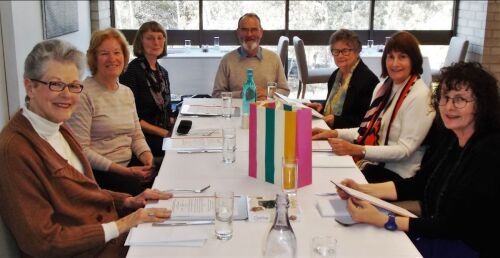 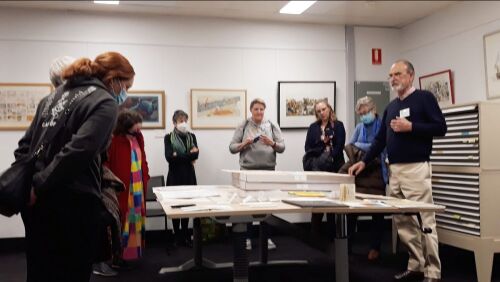 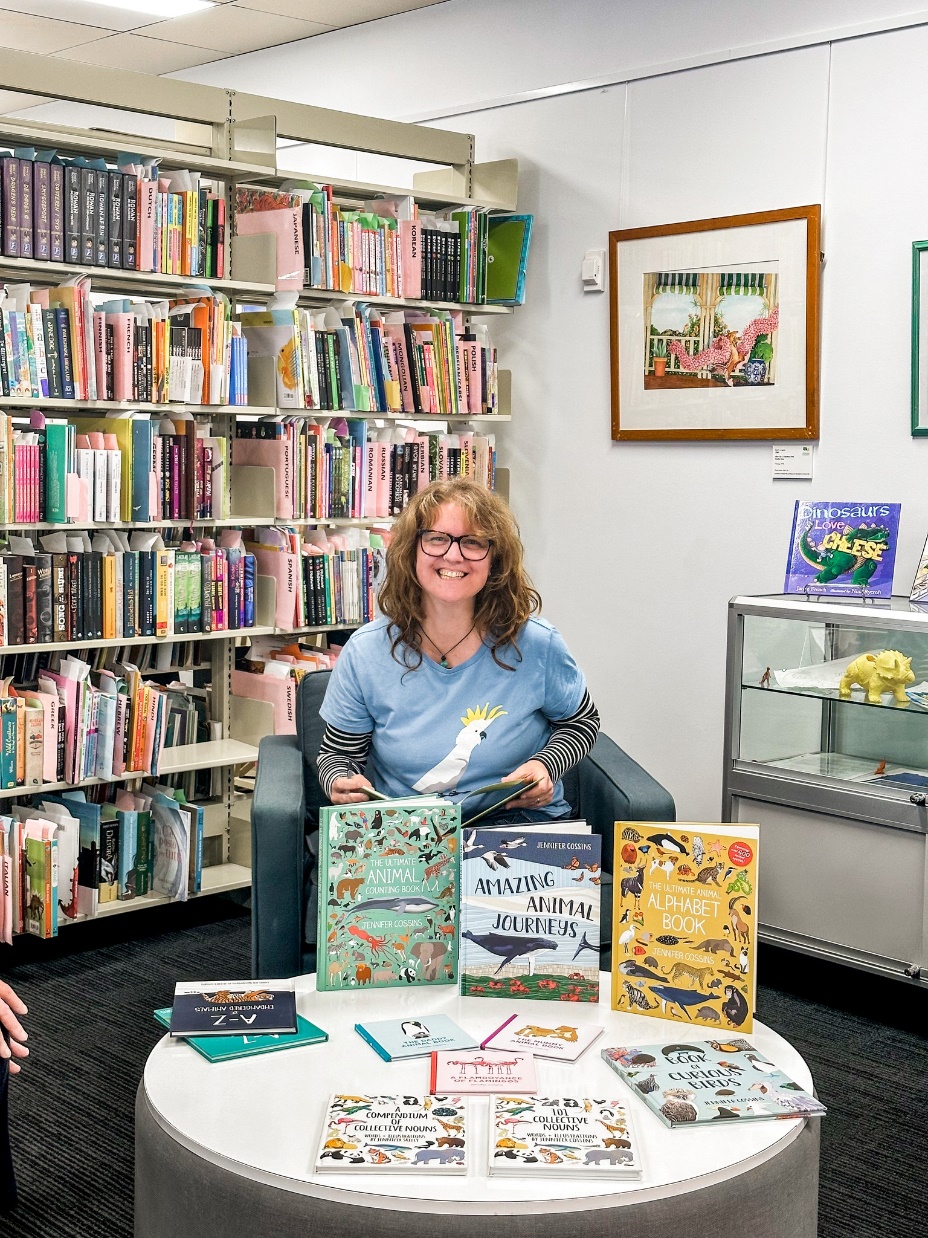 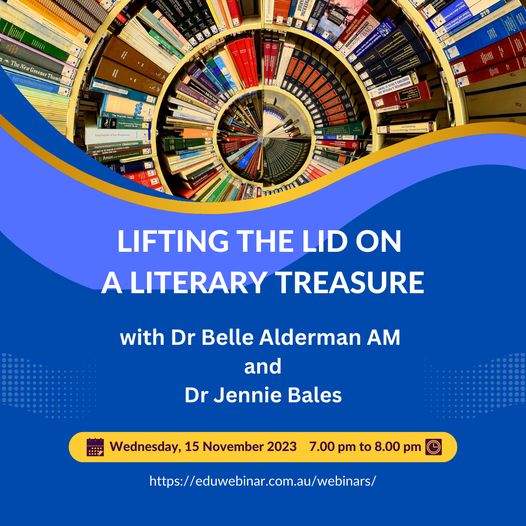 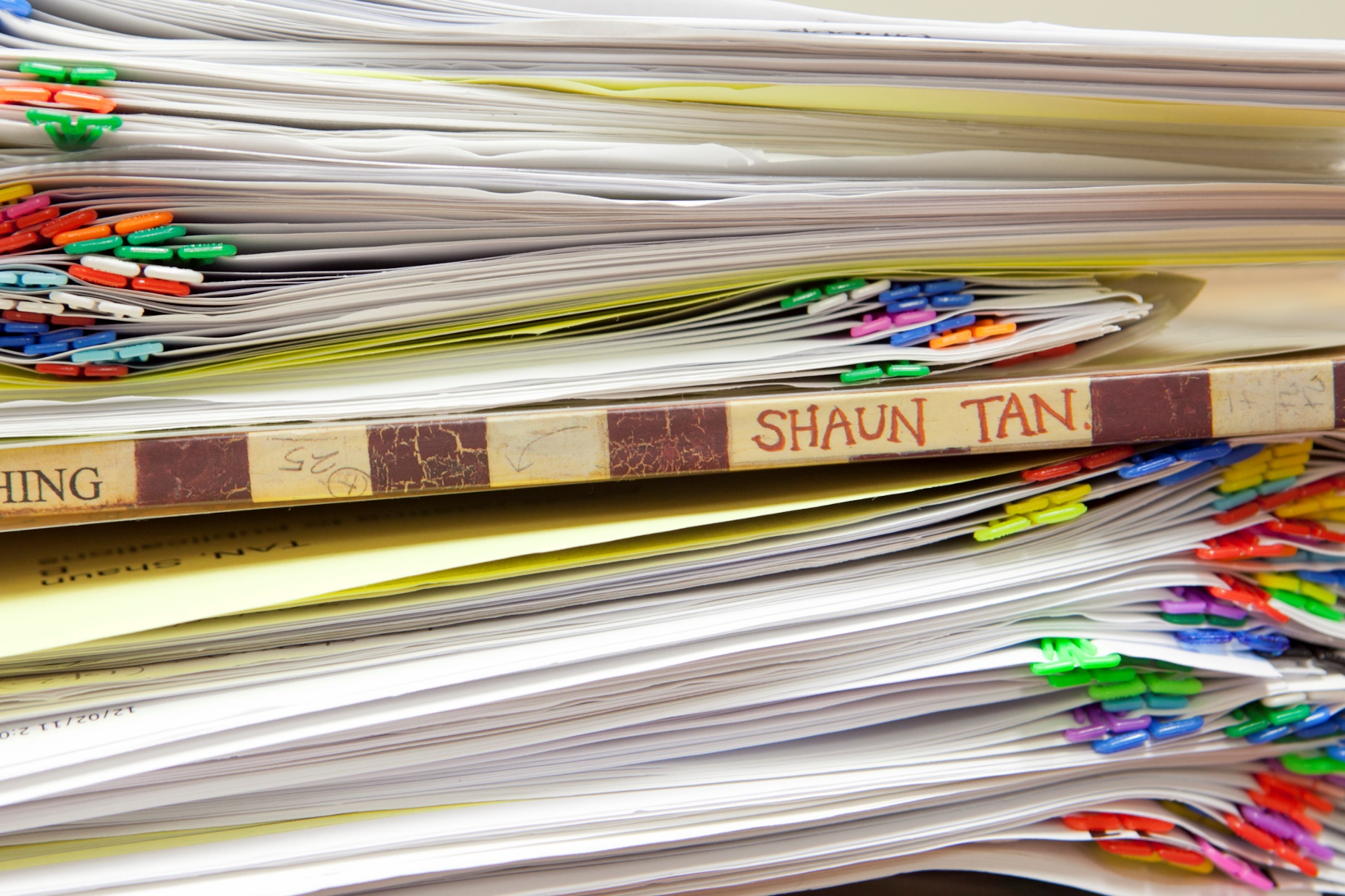 Ann James
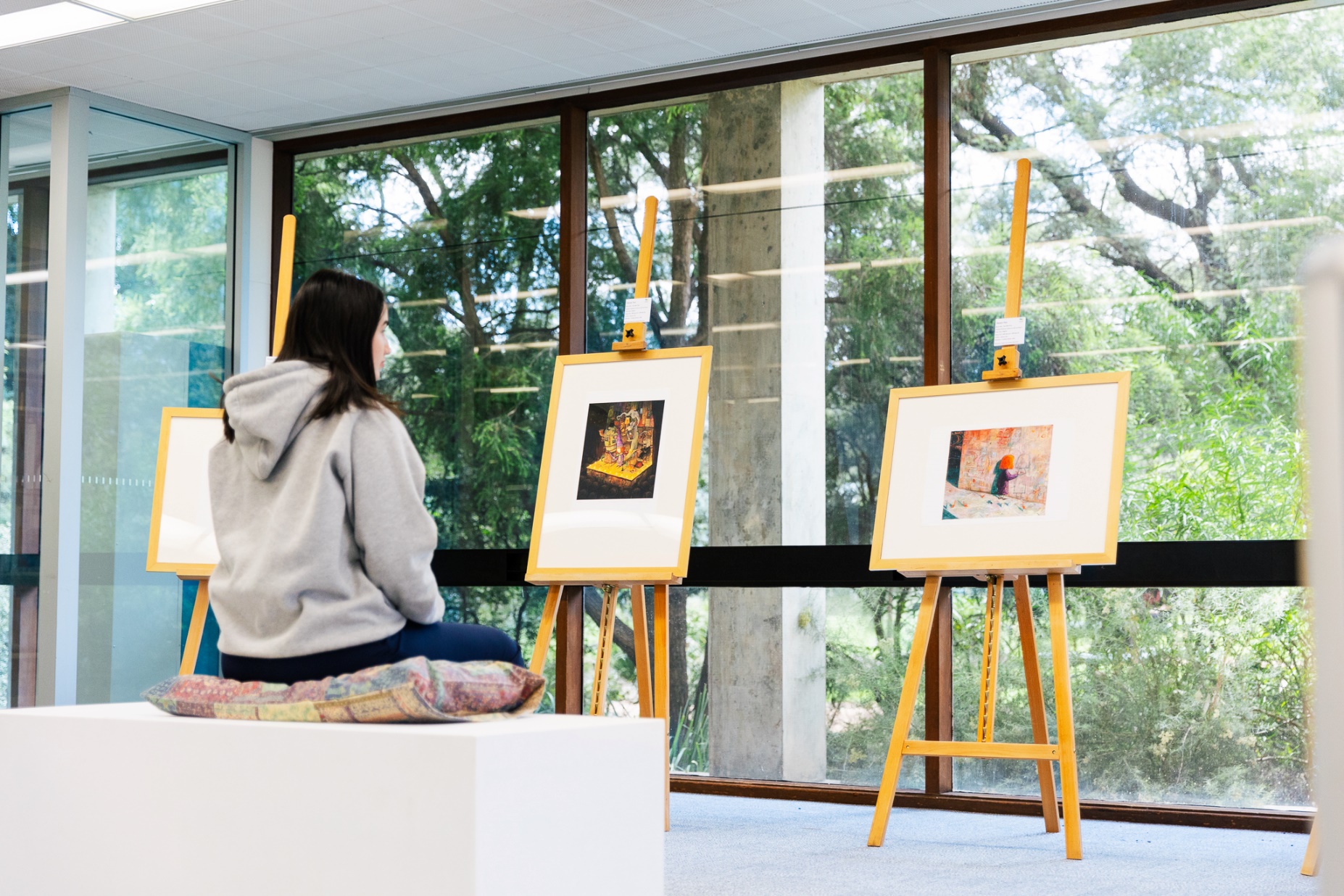 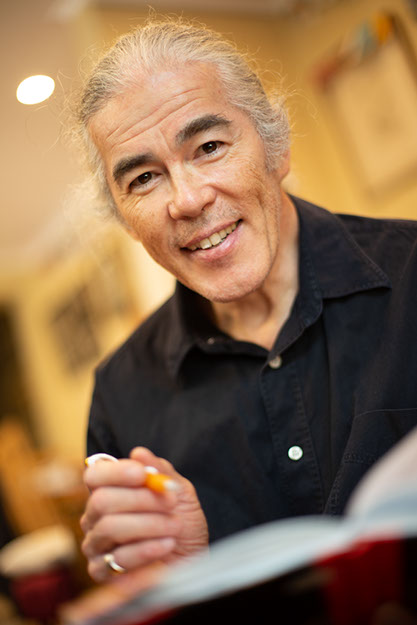 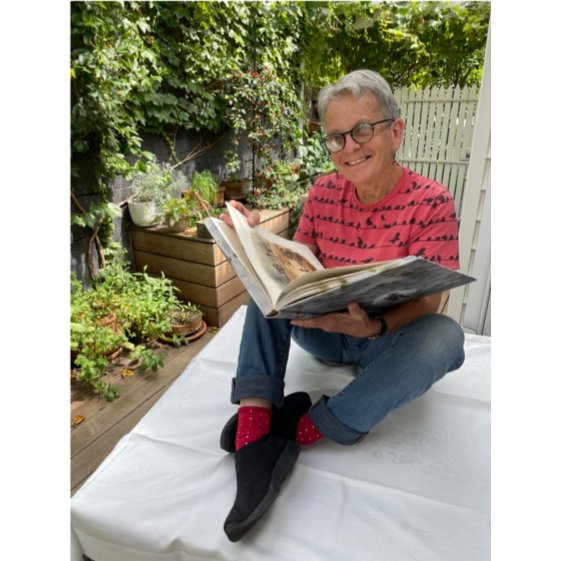 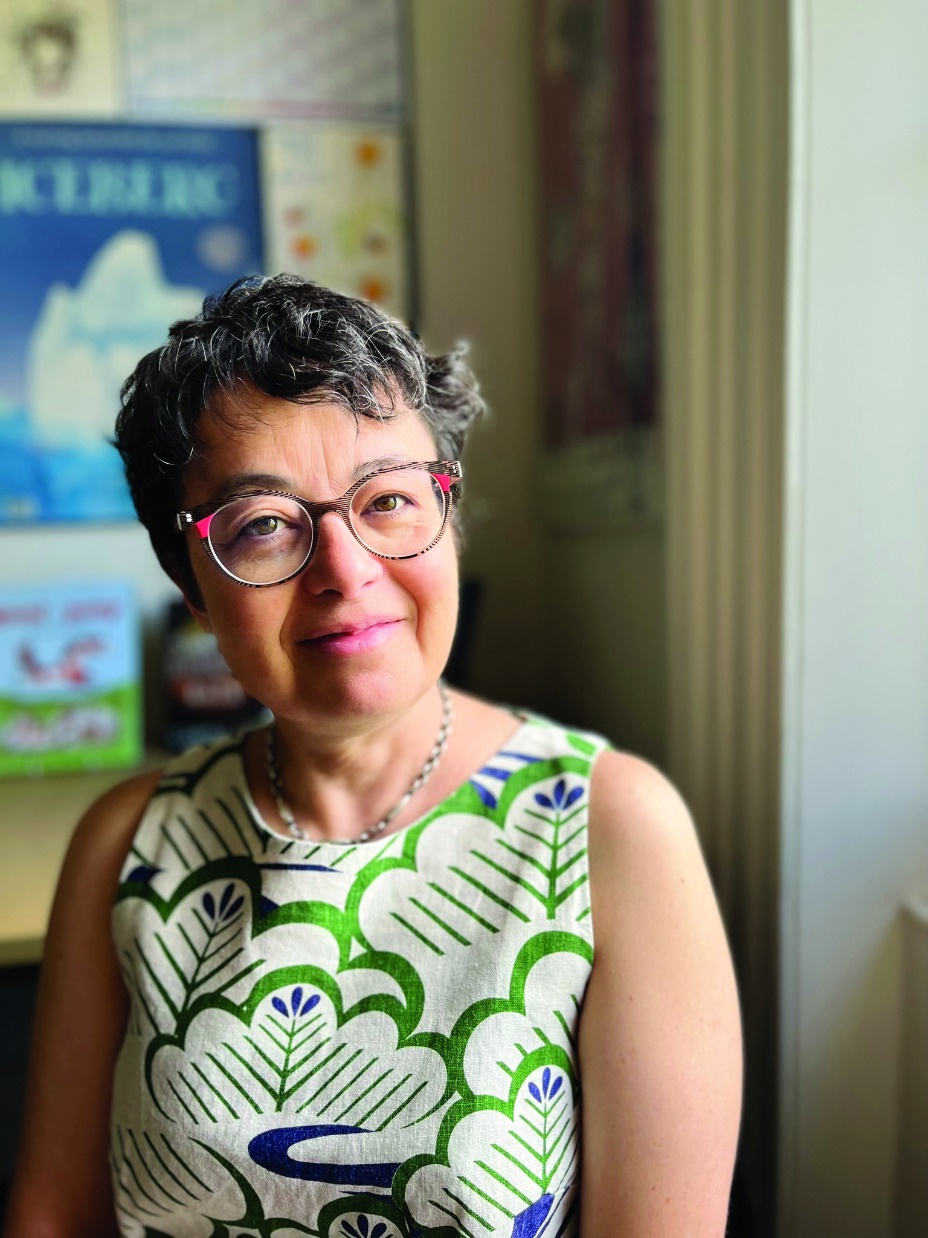 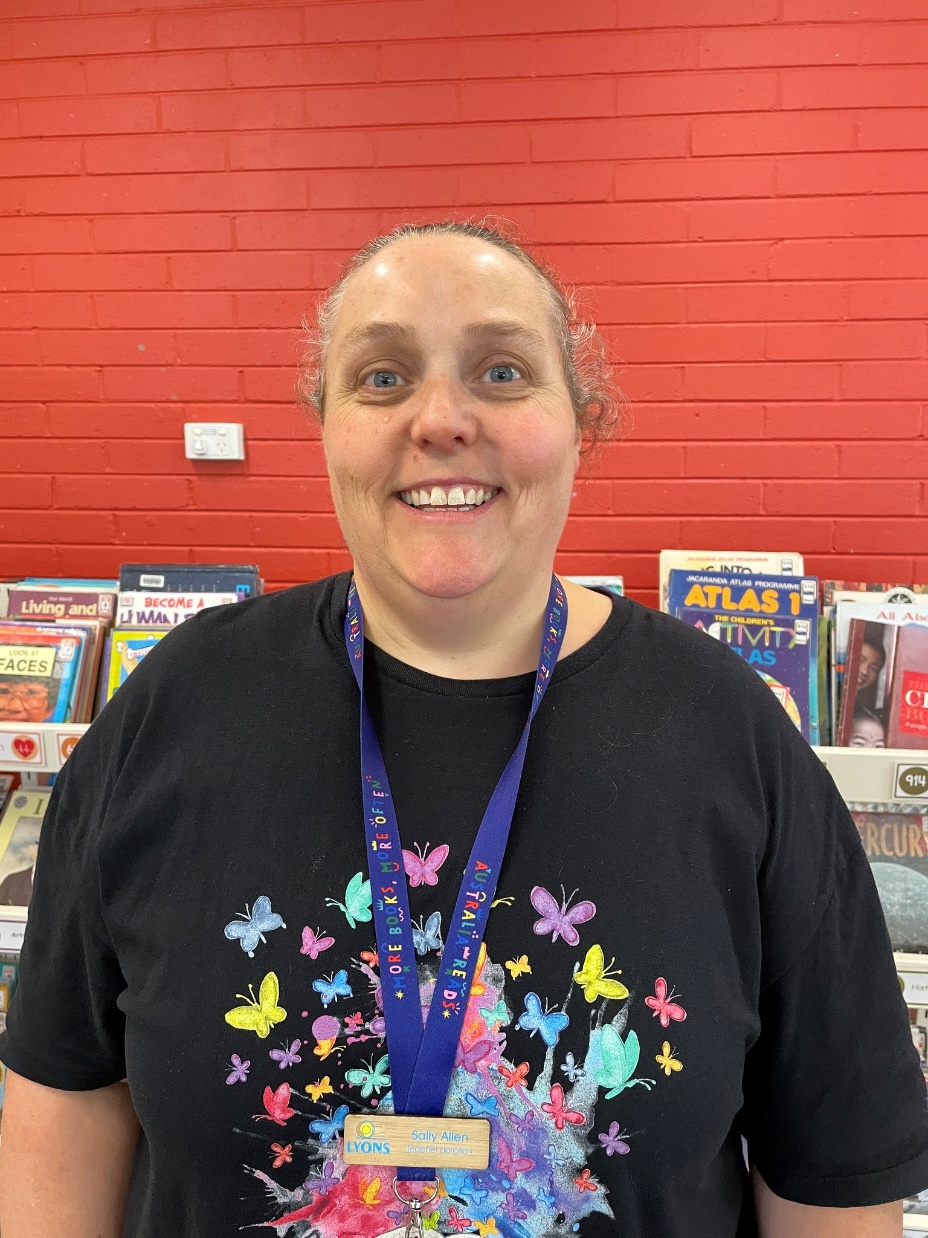 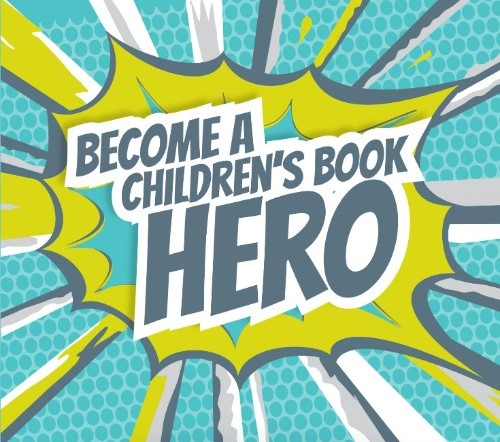 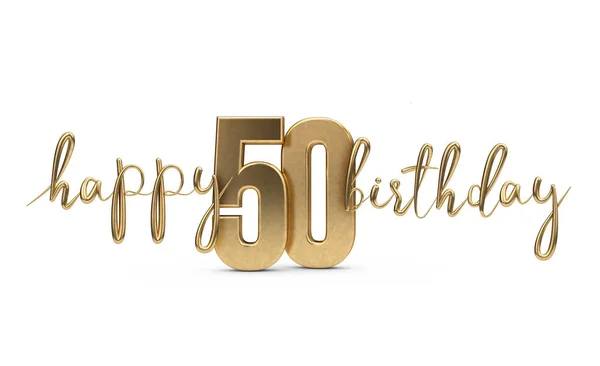